Year 2, Unit 2
Calculations within 20
[Speaker Notes: ANIMATION PROBLEM]
Year 2, Unit 2
These materials heavily reflect the prioritisation approach of the ready-to-progress criteria in the DfE Primary Mathematics Guidance 2020 and on the PPTs that exemplify them on the NCETM website. They also include other relevant National Curriculum content. Related sections of the NCETM Primary Mastery Professional Development Materials provide small-step teaching guidance.
Ready-to-progress criteria addressed by this unit
Teaching of this unit supports the following criteria from the ‘DfE Mathematics Guidance: key stages 1 & 2’ (the 335-page document available as a download)
2AS-1 Page 57
2AS-2 Page 59
Prior learning 
There are no specific ready-to-progress criteria supporting the prior learning for this unit. The year 1 conceptual prerequisites are: 
Learn and use number bonds to 10, for example: 8 + ? = 10 
Partition numbers within 10, for example: 5 = 2 + 3
Solve missing addend problems within 10, for example: 4 + □ = 10
Curriculum Prioritisation for Primary Maths
Contents
The links below take you to the starting slide of each learning outcome.
Click the arrow button to return to this Contents slide.
Curriculum Prioritisation for Primary Maths
Contents
The links below take you to the starting slide of each learning outcome.
Click the arrow button to return to this Contents slide.
Curriculum Prioritisation for Primary Maths
Year 2, Unit 2, Learning Outcome 1
The following slides have been collated to support the teaching of this learning outcome.
Curriculum Prioritisation for Primary Maths
Year 2, Unit 2, Learning Outcome 1
Additional teacher guidance for this outcome should be read first and can be found in this segment of the NCETM Primary Mastery Professional Development Materials:
1.11 Addition and subtraction: bridging 10
The spine materials are divided into ‘teaching points’ and ‘steps in learning’.
Curriculum Prioritisation for Primary Maths
1.11 Addition: three numbers and bridging 10 – step 1:1
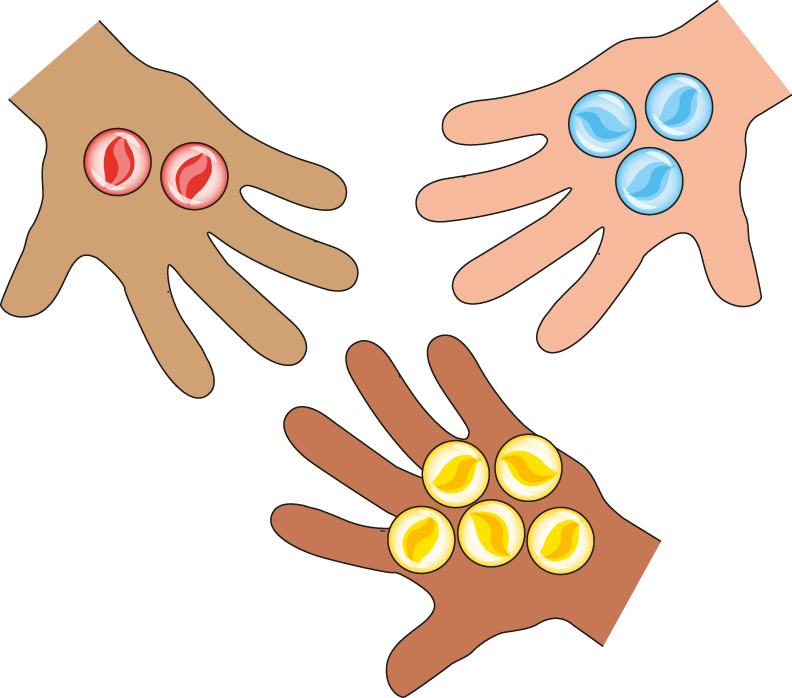 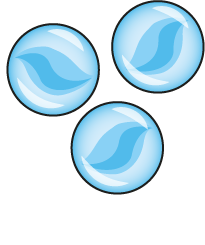 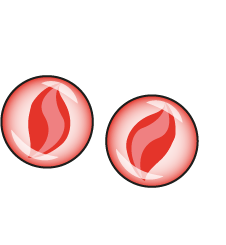 2          +          3          +          5
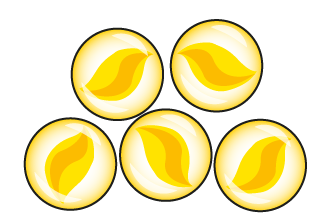 =       10
1.11 Addition: three numbers and bridging 10 – step 1:1
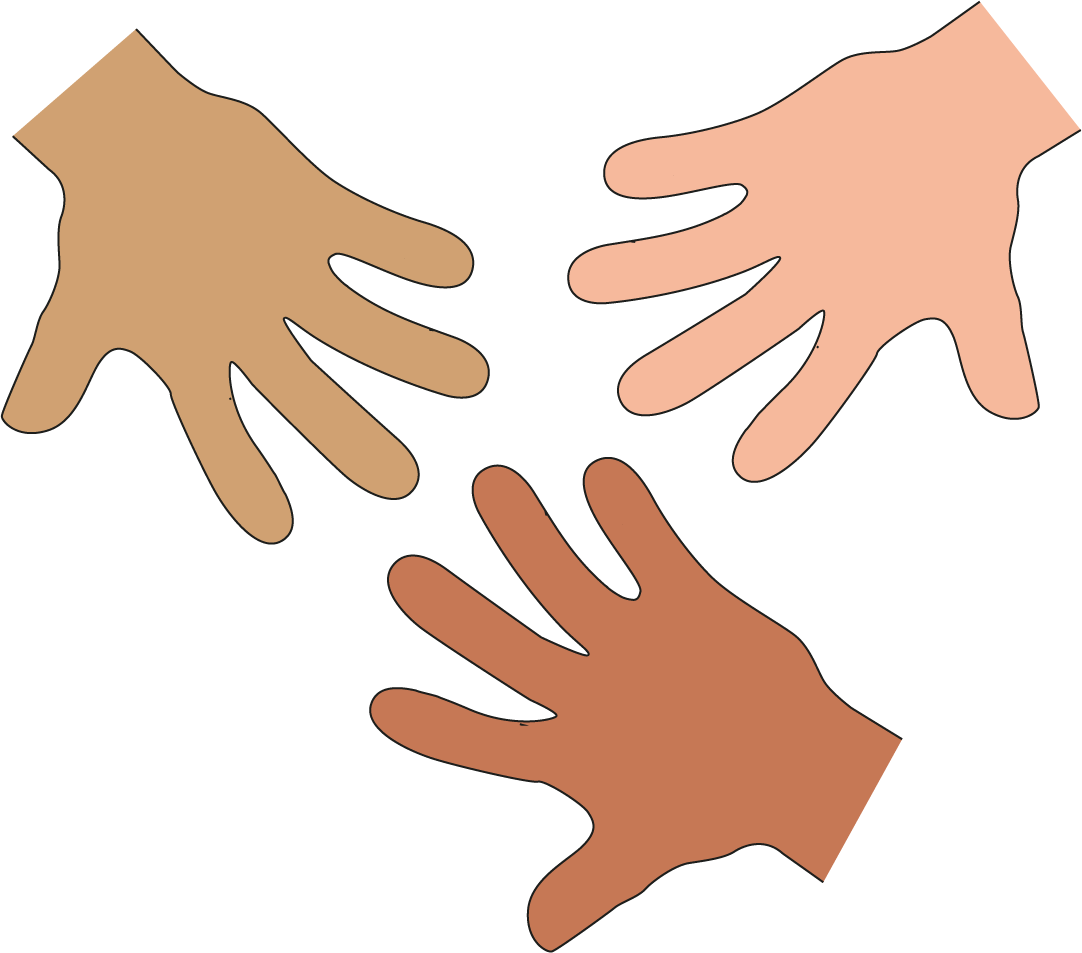 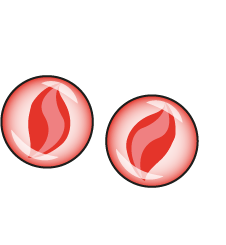 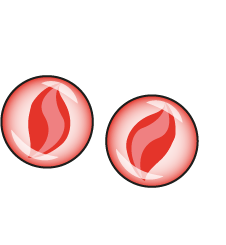 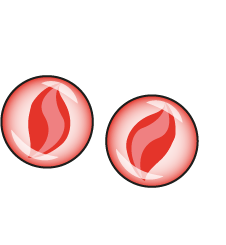 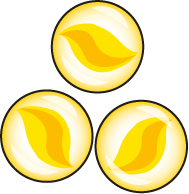 6          +          0          +          3
=        9
[Speaker Notes: The children play a game. Now Madison has six marbles, Charlie has no marbles and Asif has three marbles. They have nine marbles altogether.]
1.11 Addition: three numbers and bridging 10 – step 1:1
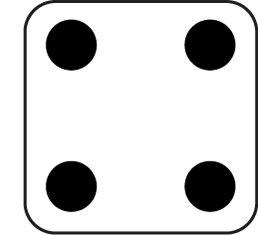 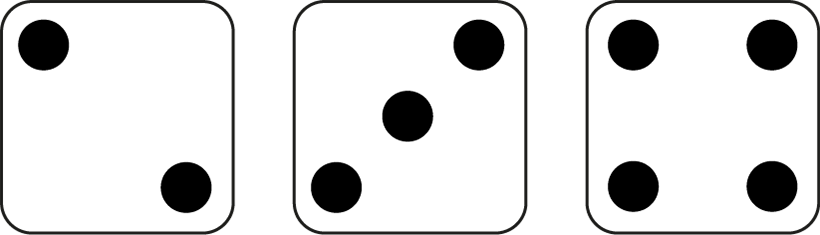 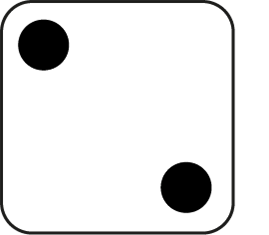 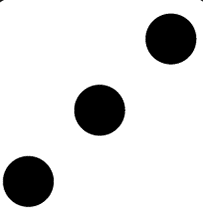 +
4
2
3
+
=          9
1.11 Addition: three numbers and bridging 10 – step 1:2
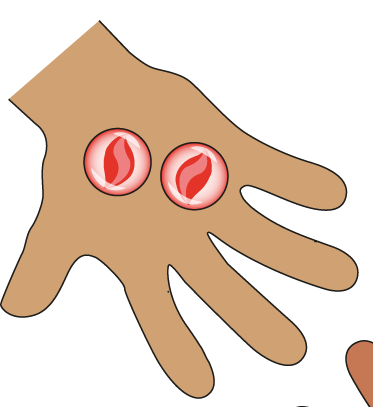 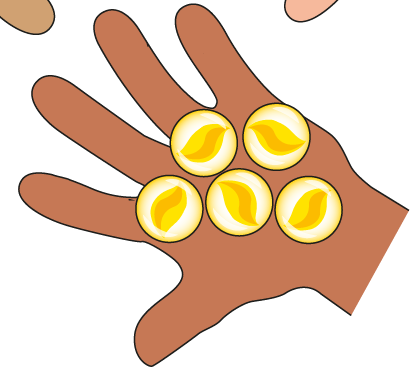 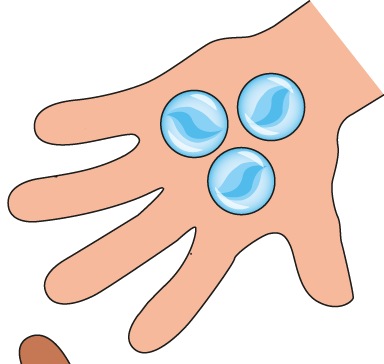 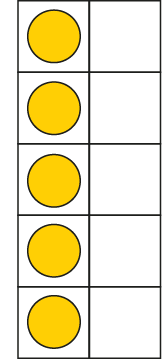 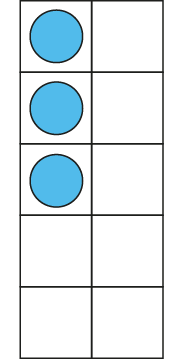 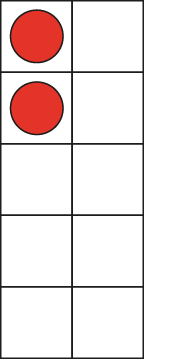 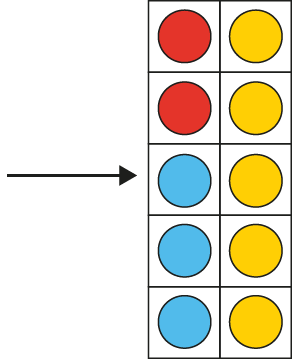 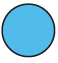 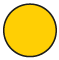 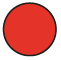 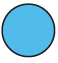 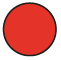 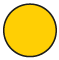 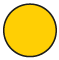 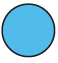 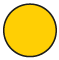 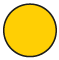 2	   +             3 	          +            5
=         10
1.11 Addition: three numbers and bridging 10 – step 1:2
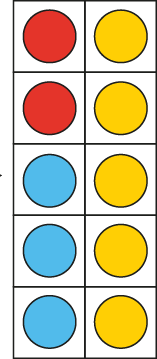 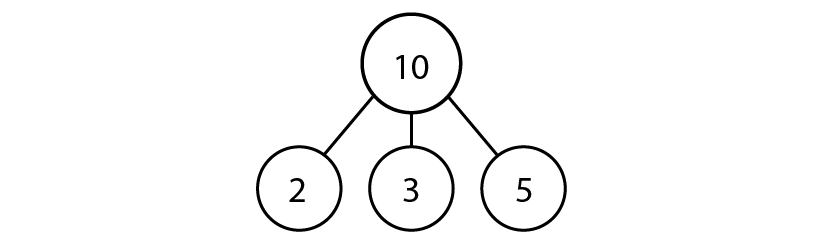 10 = 2 + 3 + 5
[Speaker Notes: Madison has two red marbles, Charlie has three blue marbles and Asif has five yellow marbles. They have ten marbles altogether.]
1.11 Addition: three numbers and bridging 10 – step 1:3
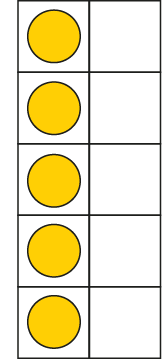 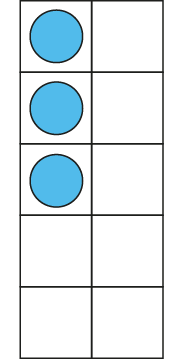 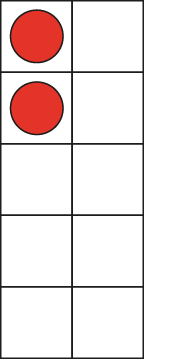 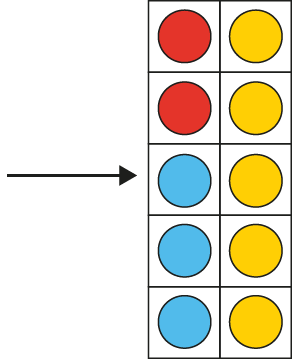 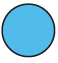 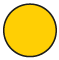 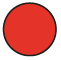 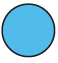 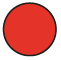 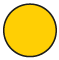 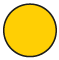 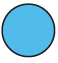 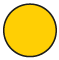 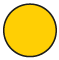 2             +            3 	          +            5
=         10
[Speaker Notes: Madison has two red marbles, Charlie has three blue marbles and Asif has five yellow marbles. They have ten marbles altogether.]
Year 2, Unit 2, Learning Outcome 2
The following slides have been collated to support the teaching of this learning outcome.
Curriculum Prioritisation for Primary Maths
Year 2, Unit 2, Learning Outcome 2
Additional teacher guidance for this outcome should be read first and can be found in this segment of the NCETM Primary Mastery Professional Development Materials:
1.11 Addition and subtraction: bridging 10
The spine materials are divided into ‘teaching points’ and ‘steps in learning’.
Curriculum Prioritisation for Primary Maths
1.11 Addition: three numbers and bridging 10 – step 2:1
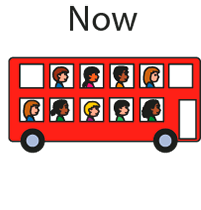 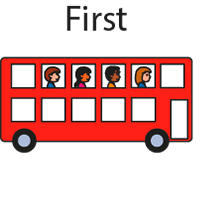 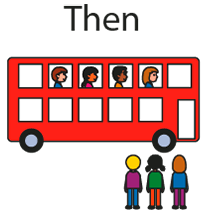 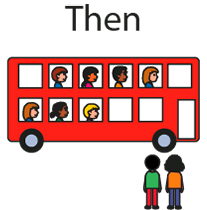 1.11 Addition: three numbers and bridging 10 – step 2:2
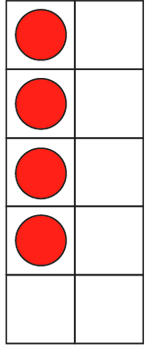 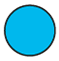 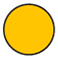 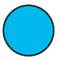 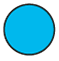 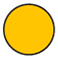 First, four children were sitting on a bus.
Then, three more children got on the bus…
… and then two more children got on.
Now, nine children are sitting on the bus.
1.11 Addition: three numbers and bridging 10 – step 2:2
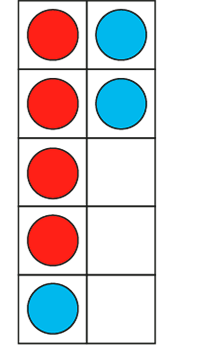 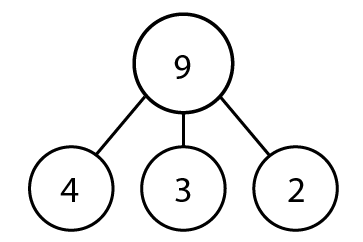 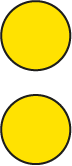 9 = 4 + 3 + 2
1.11 Addition: three numbers and bridging 10 – step 2:3
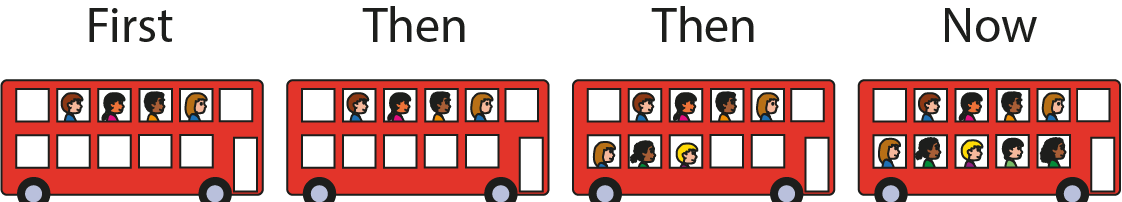 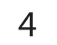 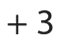 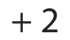 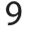 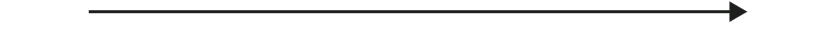 4 + 3 + 2 = 9
1.11 Addition: three numbers and bridging 10 – step 2:4
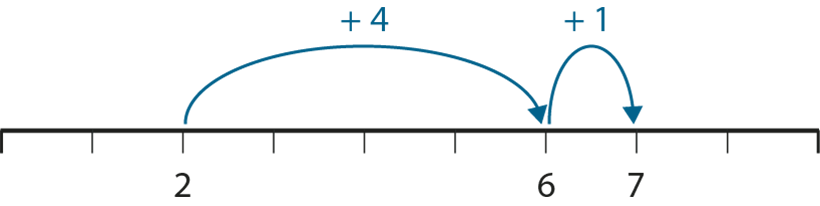 [Speaker Notes: A snail is two centimetres up a flower stalk. Then it crawls up four centimetres, and then one centimetre more. How high up the stalk is it now?’]
1.11 Addition: three numbers and bridging 10 – step 2:5
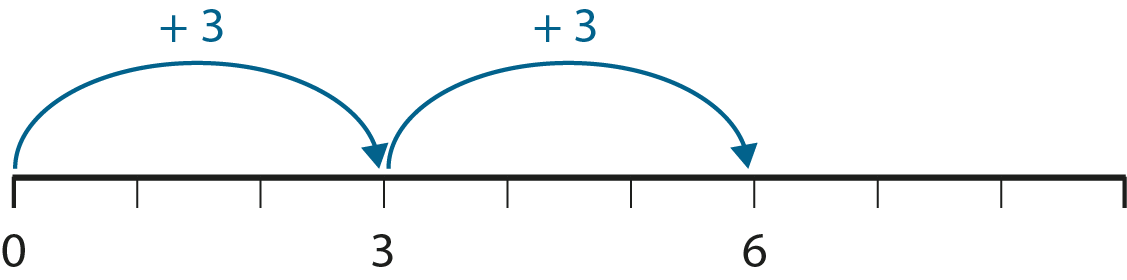 Which equation matches this number line?
3 + 3 = 6
0 + 3 + 3 = 6
3 + 3 + 6 = 12
Year 2, Unit 2, Learning Outcome 3
The following slides have been collated to support the teaching of this learning outcome.
Curriculum Prioritisation for Primary Maths
Year 2, Unit 2, Learning Outcome 3
Additional teacher guidance for this outcome should be read first and can be found in this segment of the NCETM Primary Mastery Professional Development Materials:
1.11 Addition and subtraction: bridging 10
The spine materials are divided into ‘teaching points’ and ‘steps in learning’.
Curriculum Prioritisation for Primary Maths
1.11 Addition: three numbers and bridging 10 – step 3:1
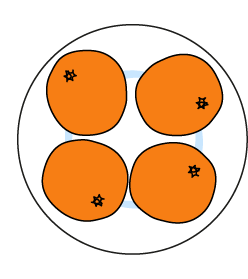 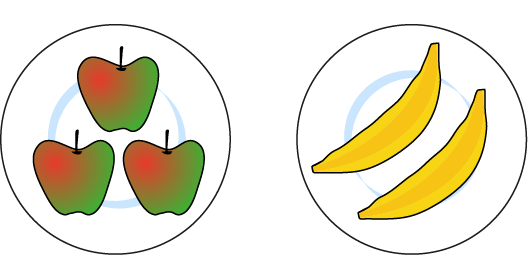 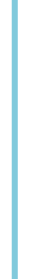 3               +               2
+            4
5
+            4
+ 4 =
= 9
3 + 2
+ 4
5
1.11 Addition: three numbers and bridging 10 – step 3:1
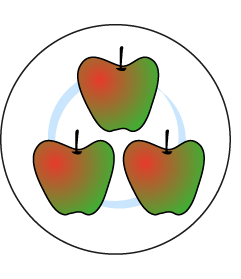 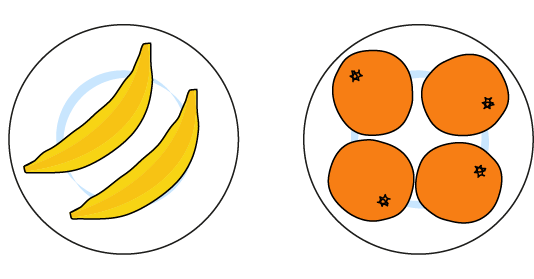 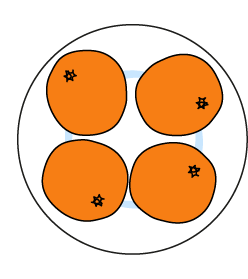 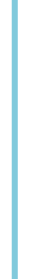 3             +
2               +              4
3             +
6
= 9
6
3  +
3 +
2 + 4
=
1.11 Addition: three numbers and bridging 10 – step 3:2
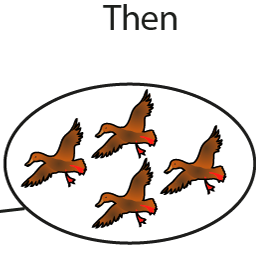 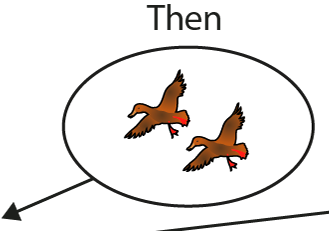 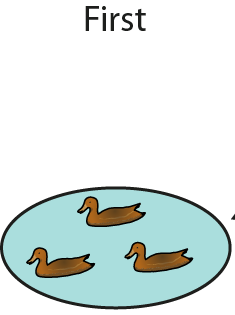 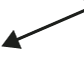 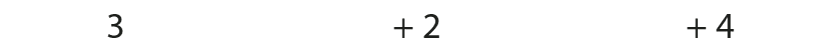 1.11 Addition: three numbers and bridging 10 – step 3:2
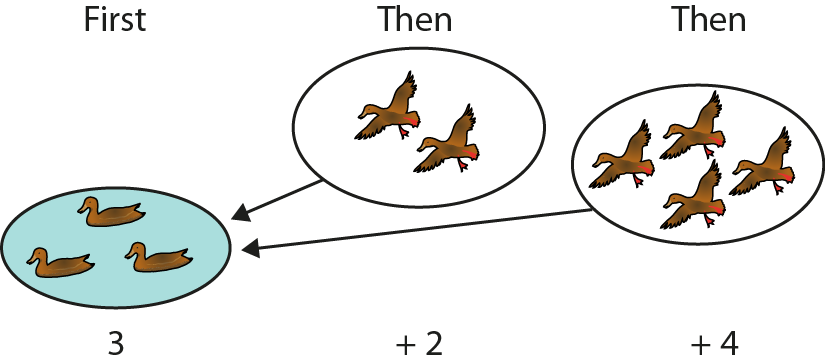 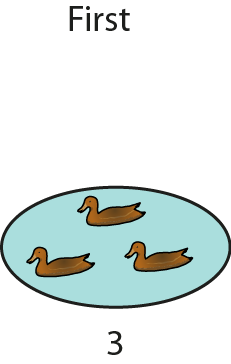 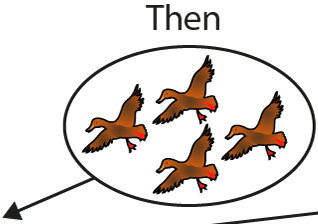 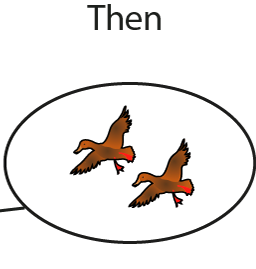 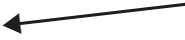 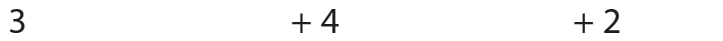 3 + 2 + 4 = 3 + 4 + 2
1.11 Addition: three numbers and bridging 10 – step 3:2
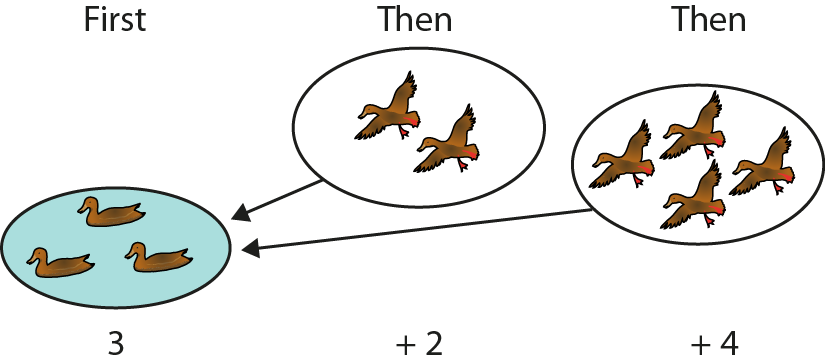 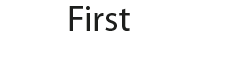 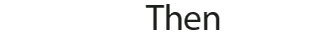 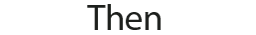 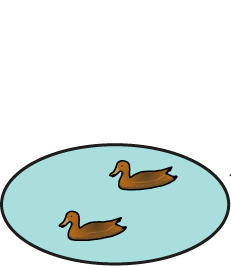 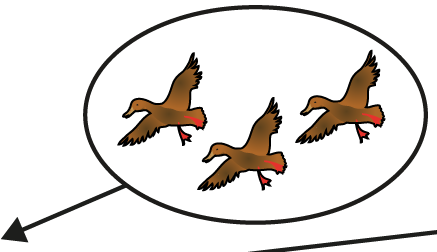 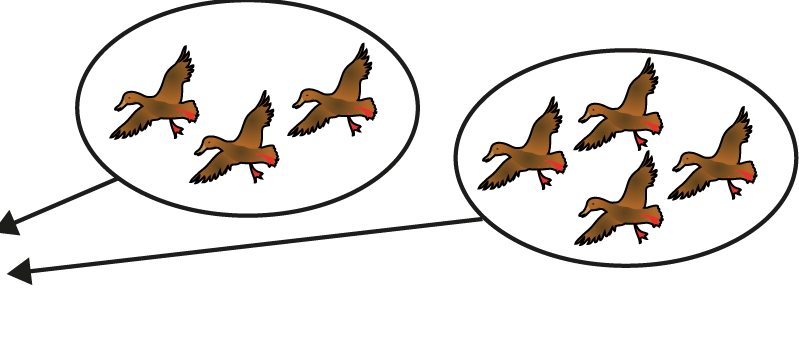 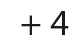 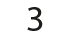 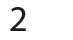 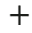 3 + 2 + 4 = 2 + 3 + 4
1.11 Addition: three numbers and bridging 10 – step 3:3
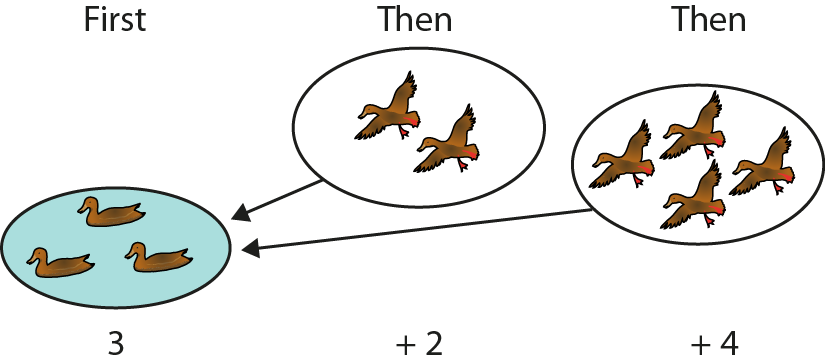 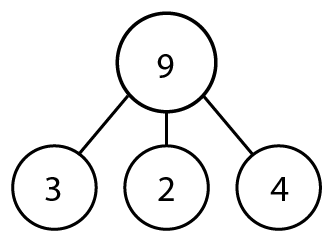 1.11 Addition: three numbers and bridging 10 – step 3:3
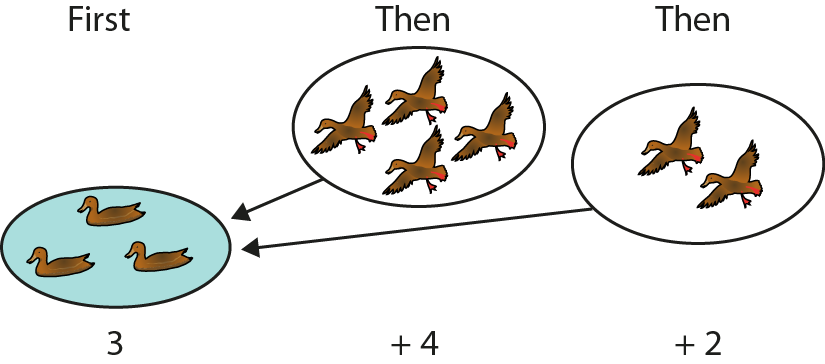 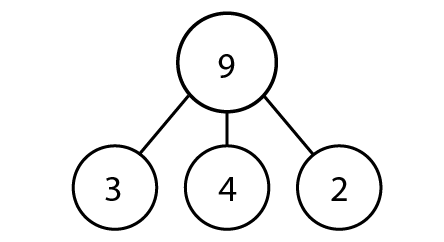 1.11 Addition: three numbers and bridging 10 – step 3:3
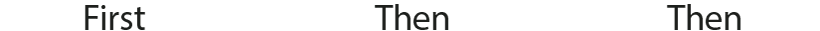 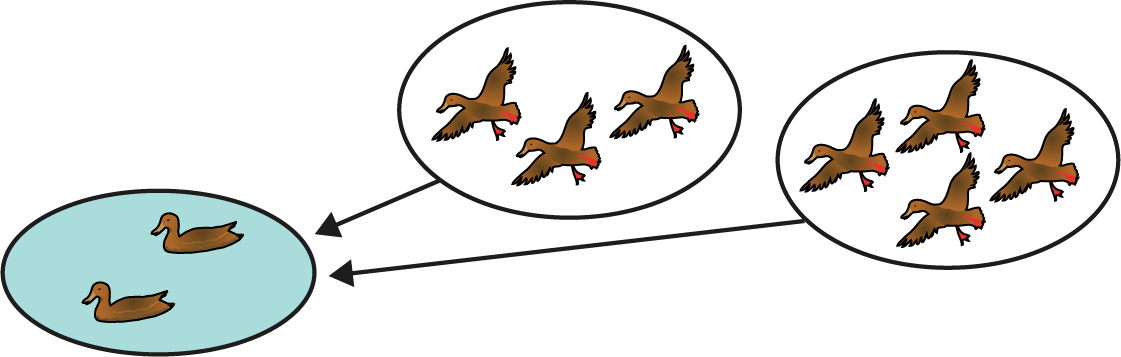 2
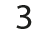 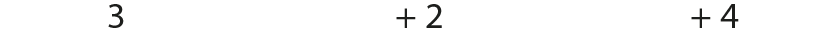 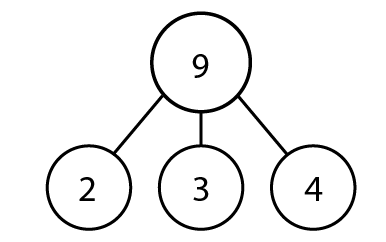 1.11 Addition: three numbers and bridging 10 – step 3:3
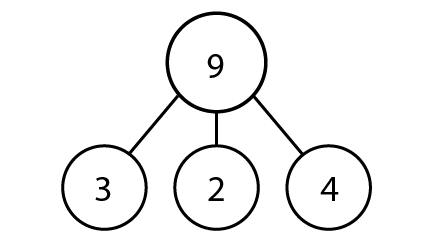 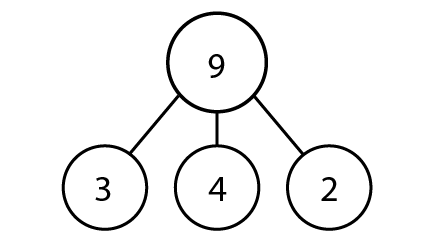 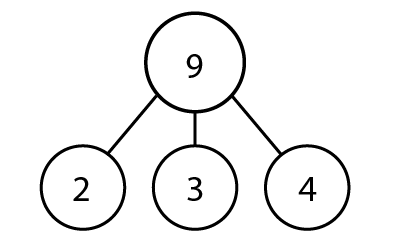 Year 2, Unit 2, Learning Outcome 4
The following slides have been collated to support the teaching of this learning outcome.
Curriculum Prioritisation for Primary Maths
Year 2, Unit 2, Learning Outcome 4
Additional teacher guidance for this outcome should be read first and can be found in this segment of the NCETM Primary Mastery Professional Development Materials:
1.11 Addition and subtraction: bridging 10
The spine materials are divided into ‘teaching points’ and ‘steps in learning’.
Curriculum Prioritisation for Primary Maths
1.11 Addition: three numbers and bridging 10 – step 4:1
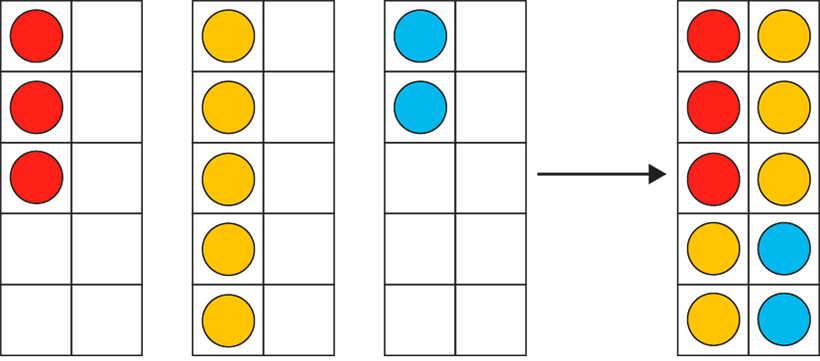 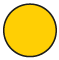 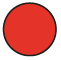 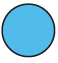 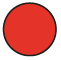 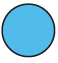 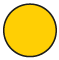 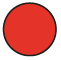 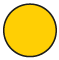 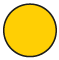 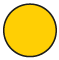 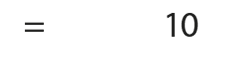 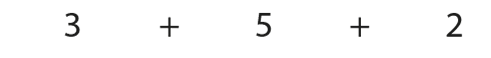 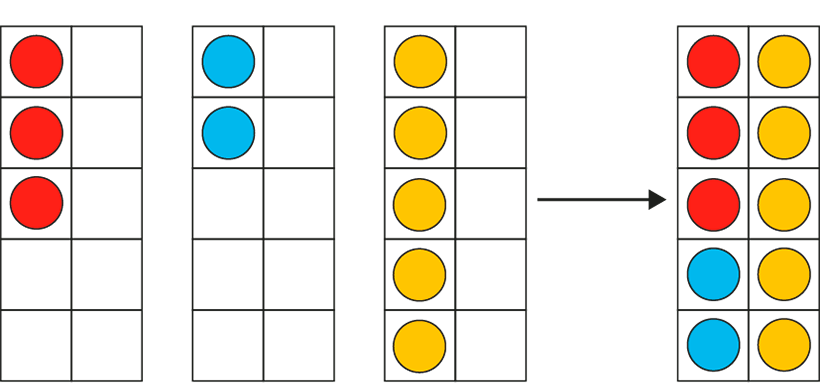 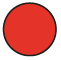 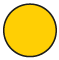 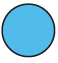 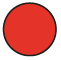 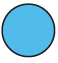 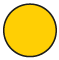 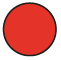 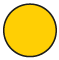 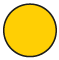 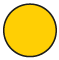 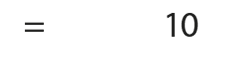 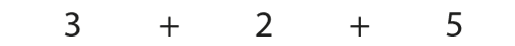 [Speaker Notes: In my toy box, I have three red cars, five yellow cars and two blue cars. I have ten cars altogether.’]
1.11 Addition: three numbers and bridging 10 – step 4:2
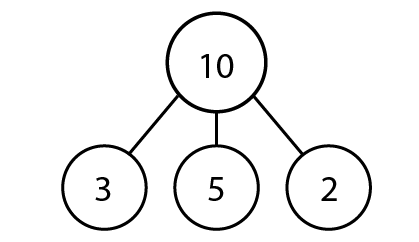 1.11 Addition: three numbers and bridging 10 – step 4:2
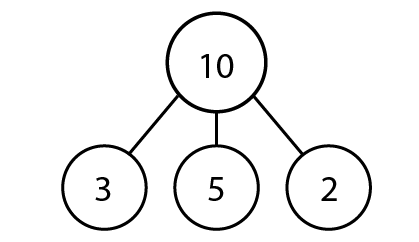 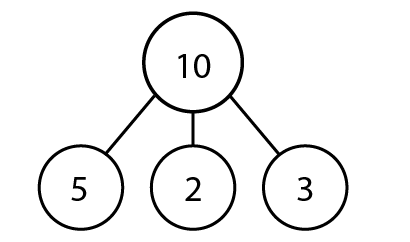 1.11 Addition: three numbers and bridging 10 – step 4:3
6
9
2  +  4  +  3  =         +  3  =
1.11 Addition: three numbers and bridging 10 – step 4:3
5
9
2  +  4  +  3  =         +  4  =
1.11 Addition: three numbers and bridging 10 – step 4:3
7
9
2  +  4  +  3  =         +  2  =
1.11 Addition: three numbers and bridging 10 – step 4:3
3
4
7
2  +  1  +  4  =        +        =
1.11 Addition: three numbers and bridging 10 – step 4:3
2
5
7
2  +  1  +  4  =       +        =
1.11 Addition: three numbers and bridging 10 – step 4:3
6
1
7
2  +  1  +  4  =       +        =
1.11 Addition: three numbers and bridging 10 – step 4:4
Fill in the missing squares, using the numbers 0, 1, 2, 4, 5 and 6, so that each row and column adds up to the same number.
4
5
0
3
3
3
2
1
6
Year 2, Unit 2, Learning Outcome 5
The following slides have been collated to support the teaching of this learning outcome.
Curriculum Prioritisation for Primary Maths
Year 2, Unit 2, Learning Outcome 5
Additional teacher guidance for this outcome should be read first and can be found in this segment of the NCETM Primary Mastery Professional Development Materials:
1.11 Addition and subtraction: bridging 10
The spine materials are divided into ‘teaching points’ and ‘steps in learning’.
Curriculum Prioritisation for Primary Maths
1.11 Addition: three numbers and bridging 10 – step 4:5
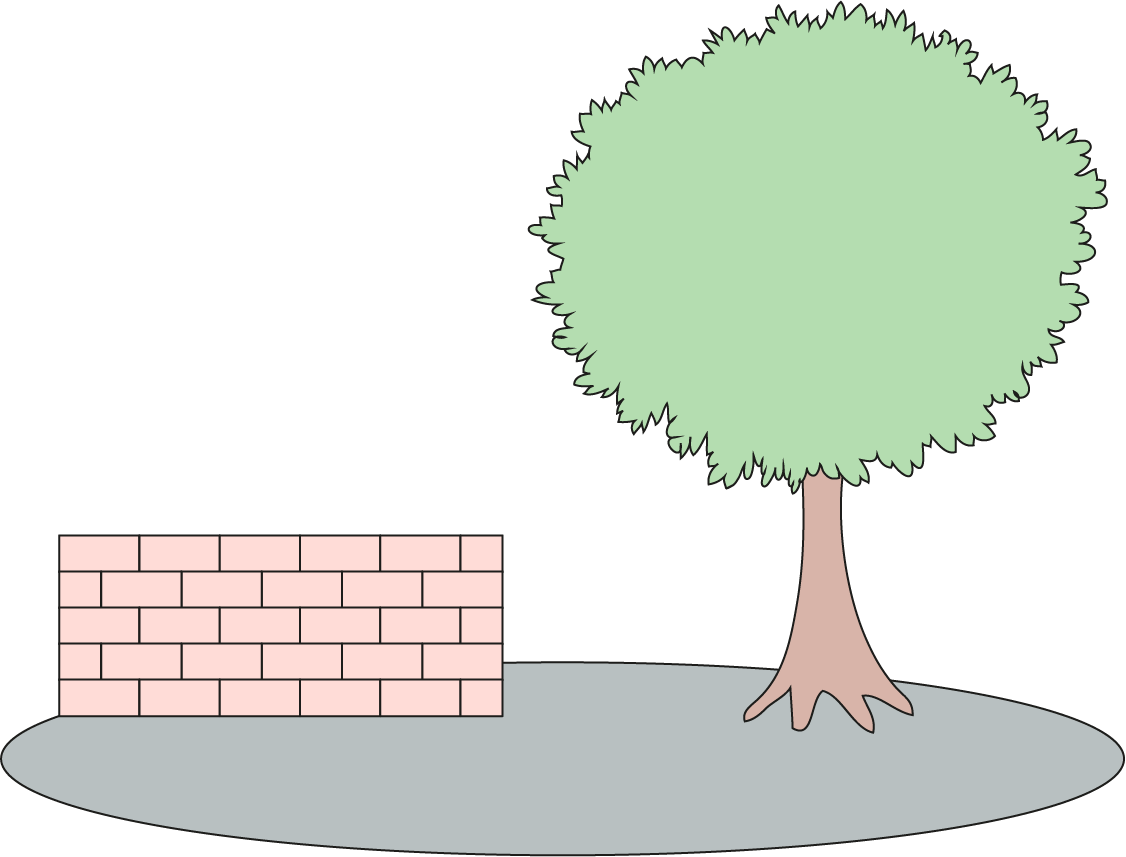 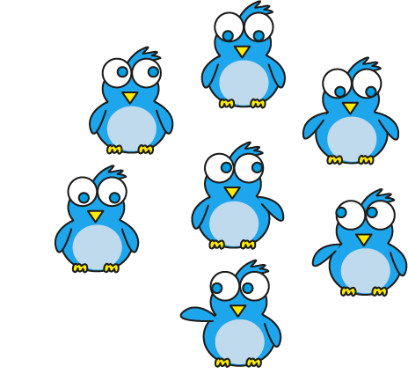 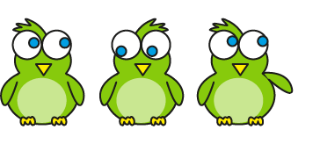 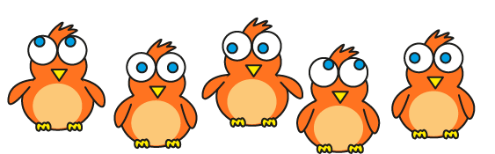 +  10
5
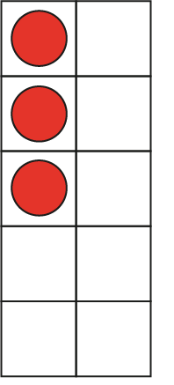 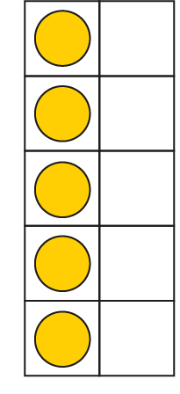 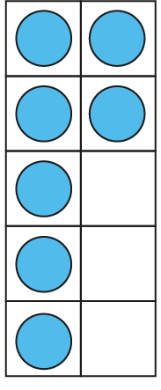 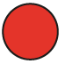 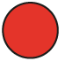 +  7
=  5  +  10
+  5
3
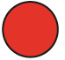 +  5
+  7
3
1.11 Addition: three numbers and bridging 10 – step 4:6
5  +  6  +  5  =
16
1.11 Addition: three numbers and bridging 10 – step 4:6
3  +  3  +  7  =
13
1.11 Addition: three numbers and bridging 10 – step 4:6
7  +  4  +  3  =
14
1.11 Addition: three numbers and bridging 10 – step 4:6
8  +  4  +  2  =
14
1.11 Addition: three numbers and bridging 10 – step 4:6
2  +  8  +  6  =
16
1.11 Addition: three numbers and bridging 10 – step 4:7
7 + 5 + 5
4 + 8 + 5
7 + 6 + 2
1 + 3 + 9
1.11 Addition: three numbers and bridging 10 – step 4:9
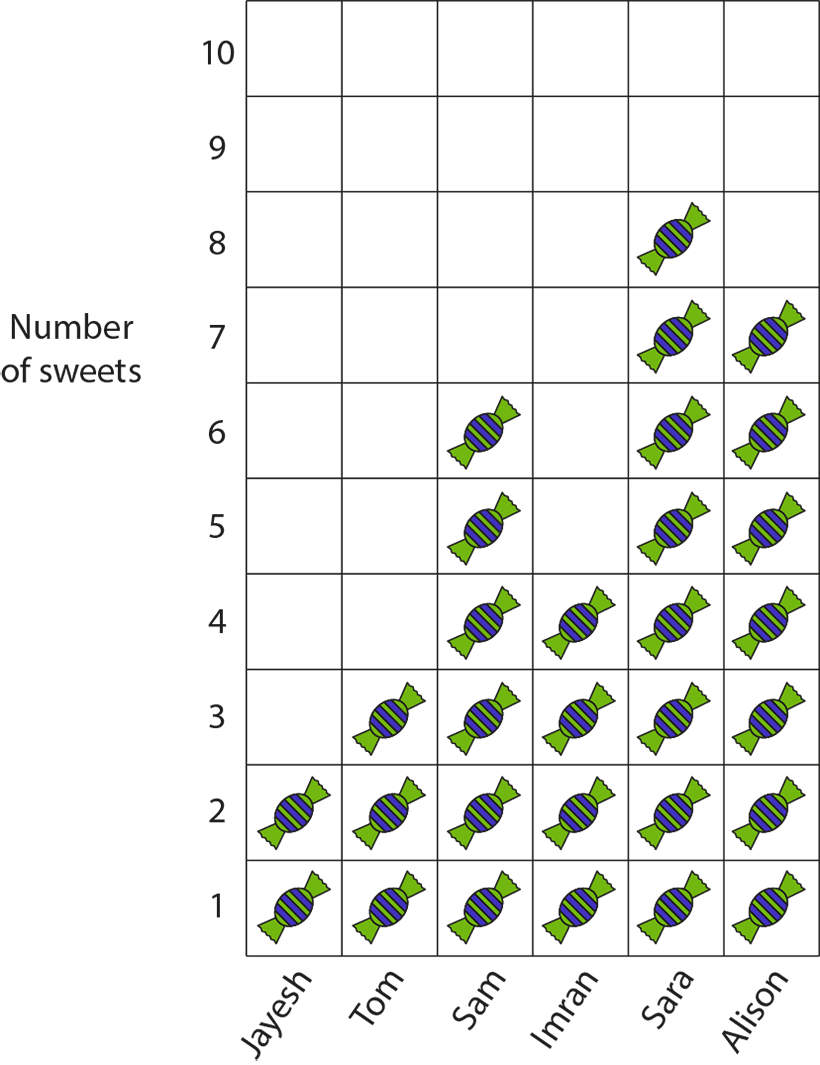 [Speaker Notes: Ask questions such as ‘How many sweets do Jayesh, Sam and Sara have together?’ (2 + 6 + 8).]
Year 2, Unit 2, Learning Outcome 6
The following slides have been collated to support the teaching of this learning outcome.
Curriculum Prioritisation for Primary Maths
Year 2, Unit 2, Learning Outcome 6
Additional teacher guidance for this outcome should be read first and can be found in this segment of the NCETM Primary Mastery Professional Development Materials:
1.11 Addition and subtraction: bridging 10
The spine materials are divided into ‘teaching points’ and ‘steps in learning’.
Curriculum Prioritisation for Primary Maths
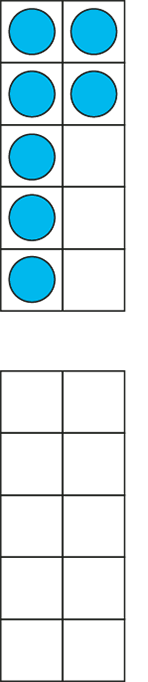 1.11 Addition: three numbers and bridging 10 – step 5:1
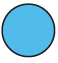 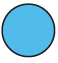 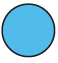 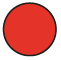 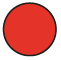 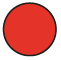 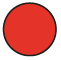 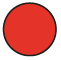 7 + 5
= 7 + 3 + 2
= 10 + 2
[Speaker Notes: A ride at the funfair has ten seats in each carriage. You have to fill up the whole carriage before children can get in a new one. There are seven children in the first carriage. Five more get on. How many children are there altogether?’
‘Three children can get in the first carriage and two children get in the next carriage.]
1.11 Addition: three numbers and bridging 10 – step 5:2
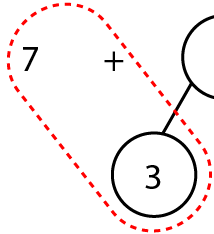 7
3
2
+
5
7 + 3
= 10
10 + 2
= 12
1.11 Addition: three numbers and bridging 10 – step 5:4
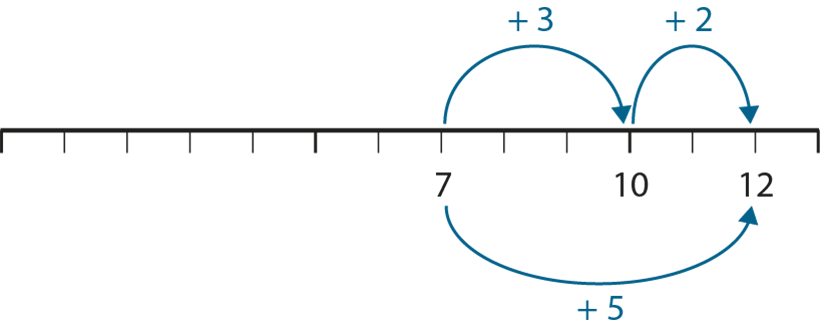 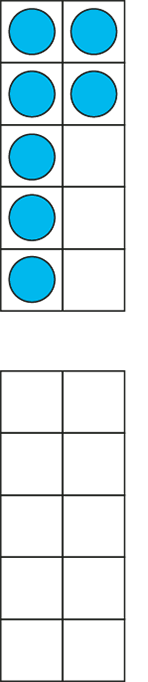 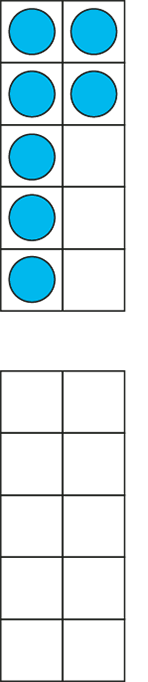 2AS-1 Add and subtract across 10
Try these calculations using two ten frames and different coloured counters.
For each calculation, talk about how we can make ten and how we will have to partition the second number.
As children become more confident, they can record each part of the calculation as they move the counters, and talk about how it represents what is on the ten frames.
Check that children are using known bonds of ten to partition numbers, and place value knowledge to add a single digit to ten, rather than counting.
7 + 6
7 + 8
7 + 5
8 + 5
9 + 5
Year 2, Unit 2, Learning Outcome 7
The following slides have been collated to support the teaching of this learning outcome.
Curriculum Prioritisation for Primary Maths
Year 2, Unit 2, Learning Outcome 7
Additional teacher guidance for this outcome should be read first and can be found in this segment of the NCETM Primary Mastery Professional Development Materials:
1.11 Addition and subtraction: bridging 10
The spine materials are divided into ‘teaching points’ and ‘steps in learning’.
Curriculum Prioritisation for Primary Maths
1.11 Addition: three numbers and bridging 10 – step 6:1
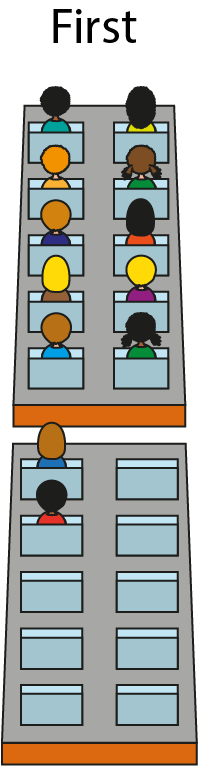 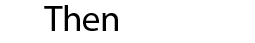 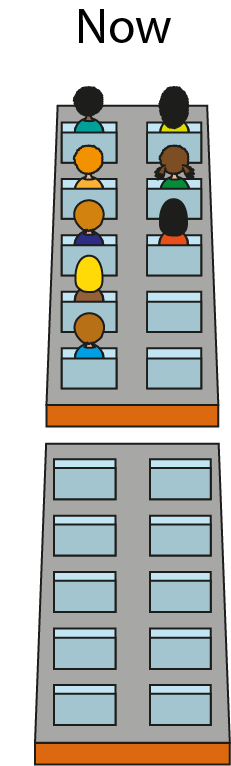 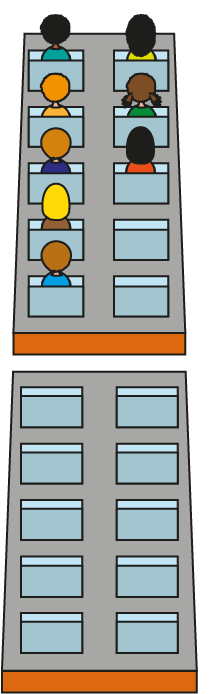 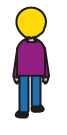 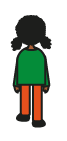 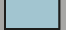 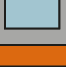 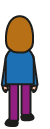 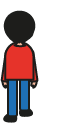 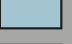 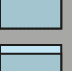 1.11 Addition: three numbers and bridging 10 – step 6:1
− 4
− 2
− 2
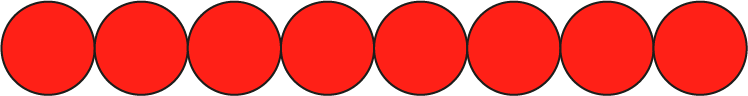 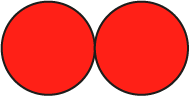 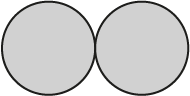 8
10
12
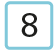 1.11 Addition: three numbers and bridging 10 – step 6:1
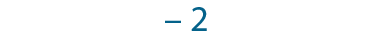 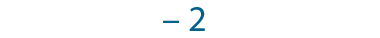 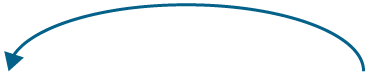 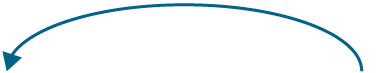 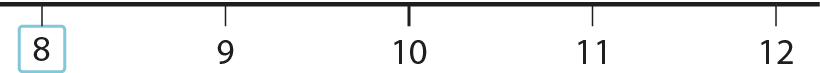 1.11 Addition: three numbers and bridging 10 – step 6:1
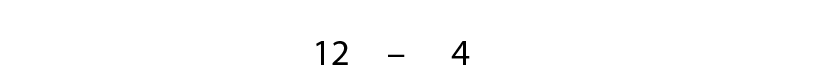 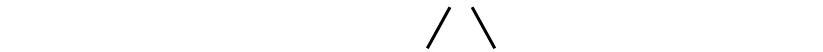 2
2
12 −
2
= 10
10 −
2
= 8
12 −
4
= 8
1.11 Addition: three numbers and bridging 10 – step 6:2
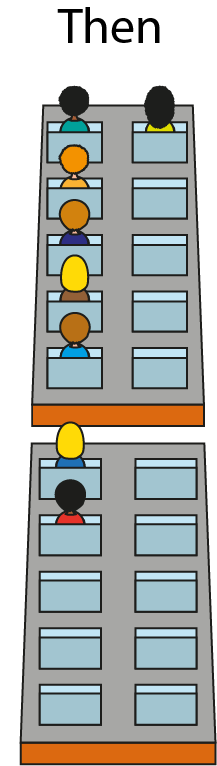 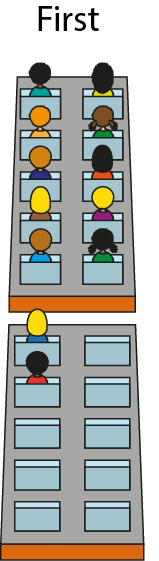 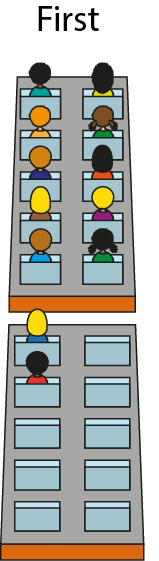 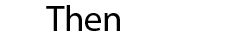 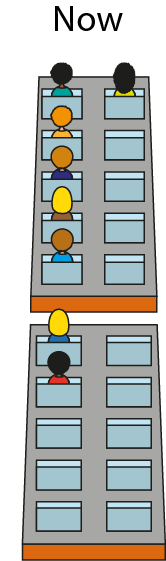 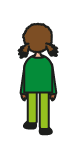 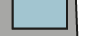 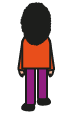 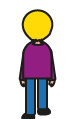 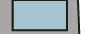 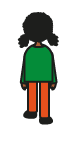 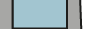 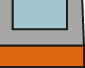 1.11 Addition: three numbers and bridging 10 – step 6:2
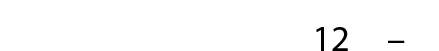 4
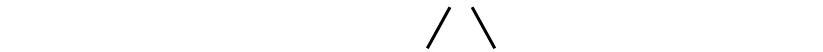 10
2
10
−
4
=
6
6
+
2
= 8
12 −
4
= 8
1.11 Addition: three numbers and bridging 10 – step 6:3
12 − 4 = 8
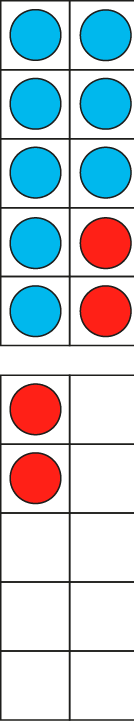 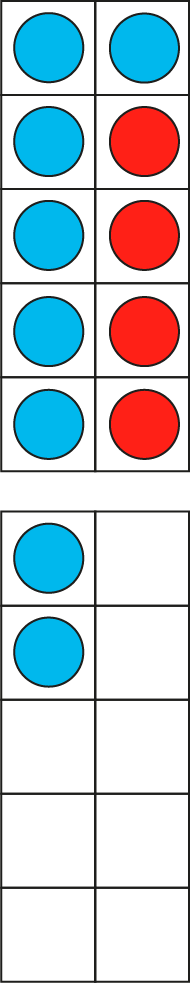 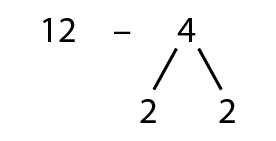 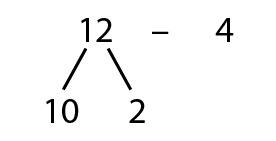 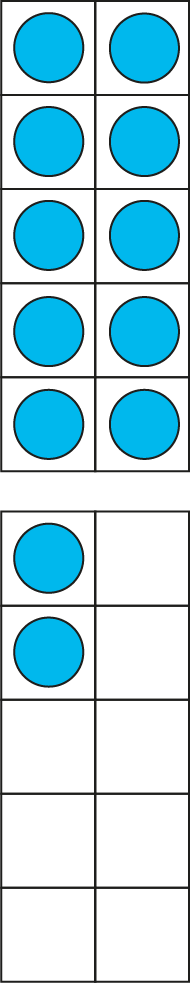 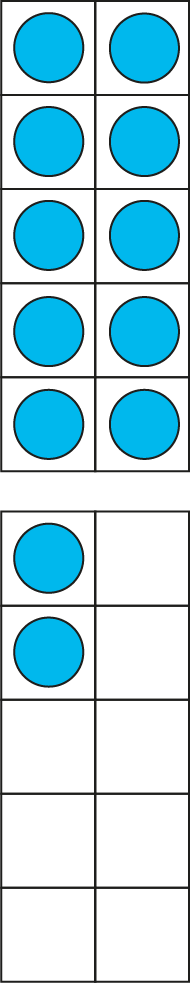 10
−
4
= 6
12 −
2
= 10
2
= 8
6
+
10 −
2
= 8
12 −
4
= 8
12 −
4
= 8
1.11 Addition: three numbers and bridging 10 – step 6:4
15 − 9
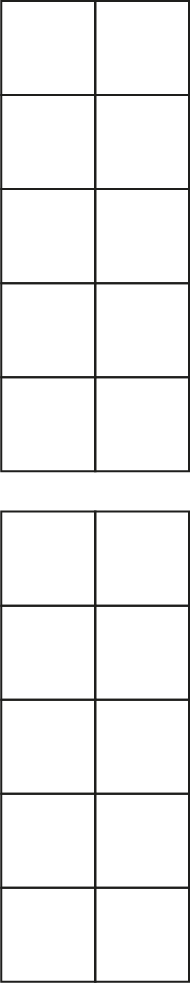 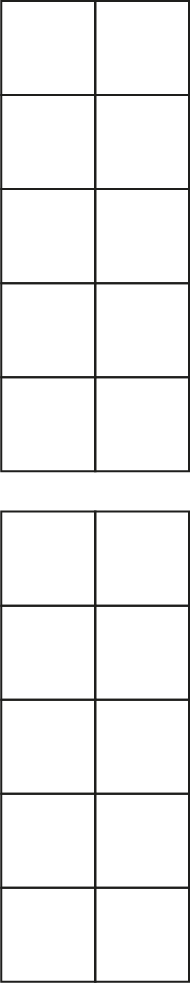 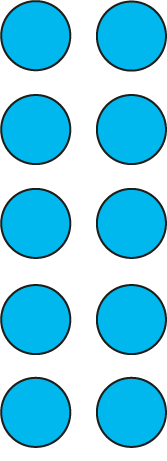 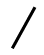 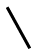 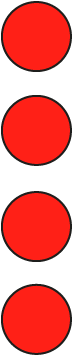 5
4
= 10
15
− 5
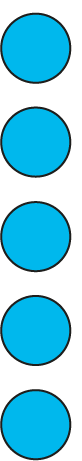 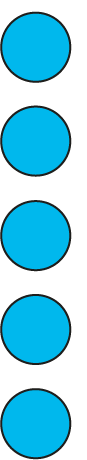 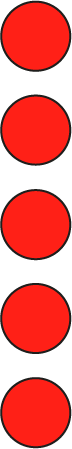 − 4
10
= 6
15
− 9
= 6
1.11 Addition: three numbers and bridging 10 – step 6:4
− 9
− 5
− 4
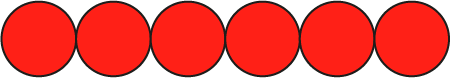 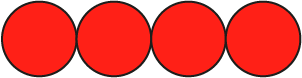 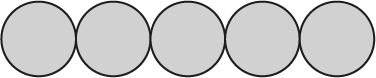 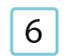 6
10
15
1.11 Addition: three numbers and bridging 10 – step 6:4
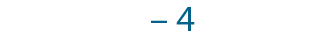 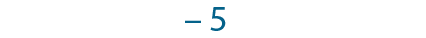 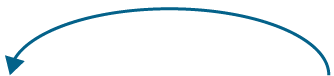 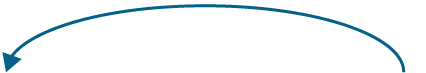 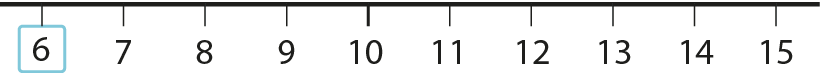 1.11 Addition: three numbers and bridging 10 – step 6:4
15 − 9
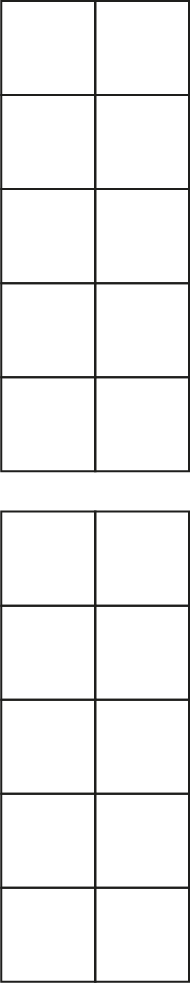 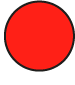 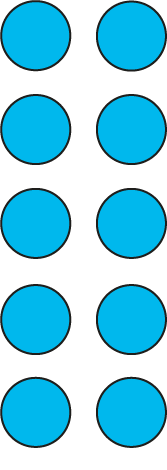 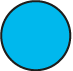 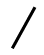 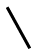 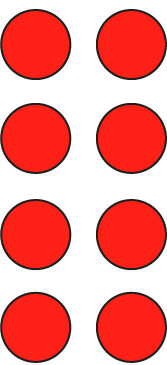 10
5
15
= 1
10
− 9
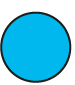 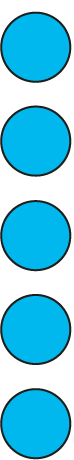 + 5
1
= 6
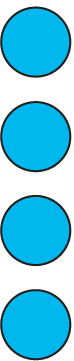 = 6
15
− 9
1.11 Addition: three numbers and bridging 10 – step 6:4
15 − 9 = 6
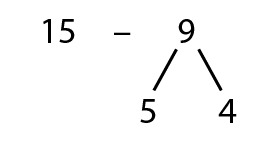 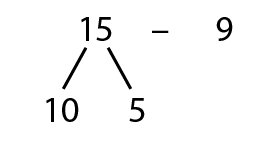 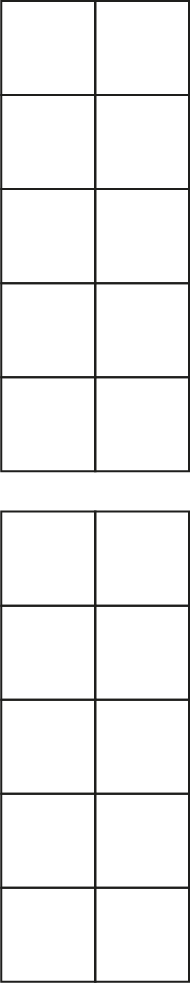 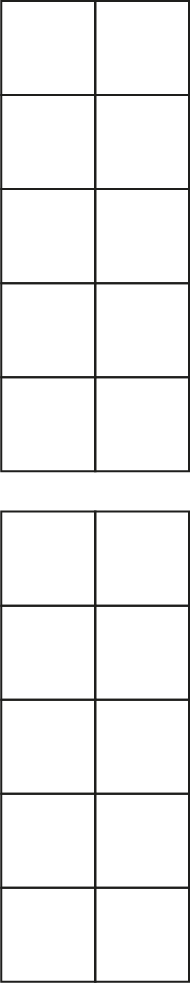 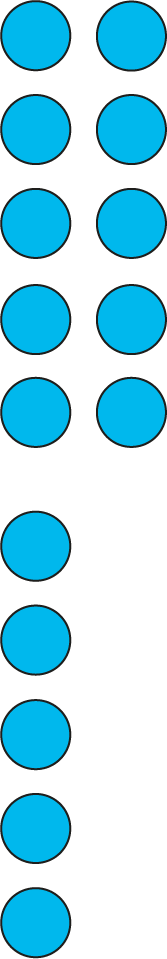 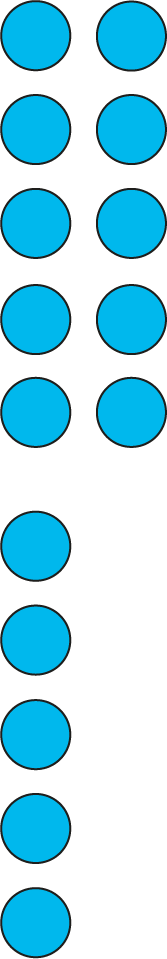 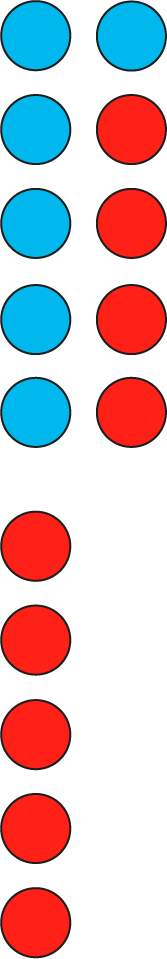 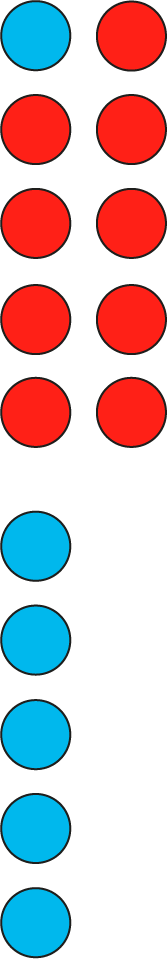 5
= 10
15 −
= 1
9
−
10
5
= 6
4
= 6
10 −
1
+
9
= 6
9
= 6
15 −
15 −
1.11 Addition: three numbers and bridging 10 – step 6:5
12 − 3
= 9
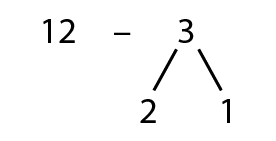 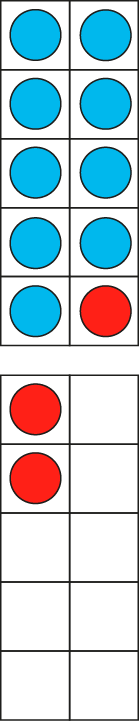 2
= 10
12 −
10 −
1
= 9
1.11 Addition: three numbers and bridging 10 – step 6:5
= 6
14 − 8
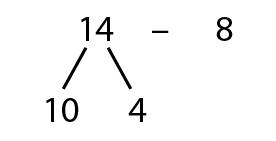 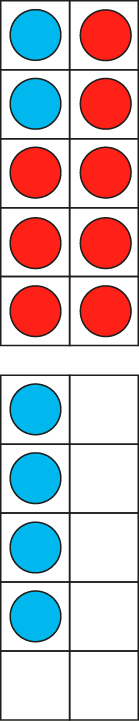 8
= 2
10 −
2 +
4
= 6
1.11 Addition: three numbers and bridging 10 – step 6:5
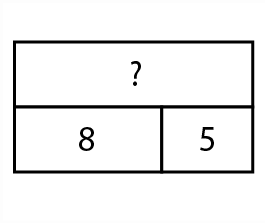 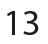 1.11 Addition: three numbers and bridging 10 – step 6:5
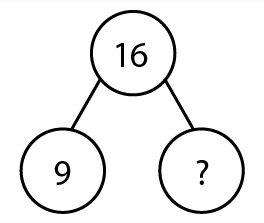 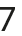 1.11 Addition: three numbers and bridging 10 – step 6:5
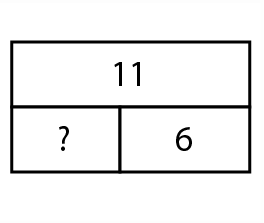 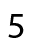 2AS-1 Add and subtract across 10
Method 1
Subtracting through 10
Method 2
Subtracting from 10
Let’s compare the methods.
Which number was partitioned in each method - the minuend or the subtrahend?
Can you explain how partitioning 9 into 5 and 4 helped us?
Can you explain how partitioning 15 into 10 and 5 helped us?
Which strategy do you prefer?
15 – 9
2AS-1 Add and subtract across 10
Now repeat the 2 methods for 15 – 9.
Use the words in the boxes as you move the counters.
Work with a partner and aske them to write the equations as you move the counters :

     Method 1                     Method 2






Now practise with other numbers using your tens frames and the words in the boxes and write the equations. 	
     14 – 6	12 – 5
     13 – 7	17 – 9
Can you do these calculations without using
     the tens frames?
Method 1
The nine is partitioned into 5 and 4. 
Take away 5 is 10.
Take away 4 from 10 is 6.
The answer is 6.
10 – 9 = 1
= 10
− 5
15
10
− 4
1 + 5 = 6
= 6
15
− 9
= 6
15
− 9
= 6
Method 2
The 15 is partitioned into 10 and 5.
Take away 9 from the 10, this leaves 1.
Put 1 and 5 together.
The answer is 6
Year 2, Unit 2, Learning Outcome 8
The following slides have been collated to support the teaching of this learning outcome.
Curriculum Prioritisation for Primary Maths
Year 2, Unit 2, Learning Outcome 8
Additional teacher guidance for this outcome should be read first and can be found in this segment of the NCETM Primary Mastery Professional Development Materials:
1.12 Addition and subtraction: subtraction as difference
The spine materials are divided into ‘teaching points’ and ‘steps in learning’.
Curriculum Prioritisation for Primary Maths
1.12 Subtraction as difference – step 1:1
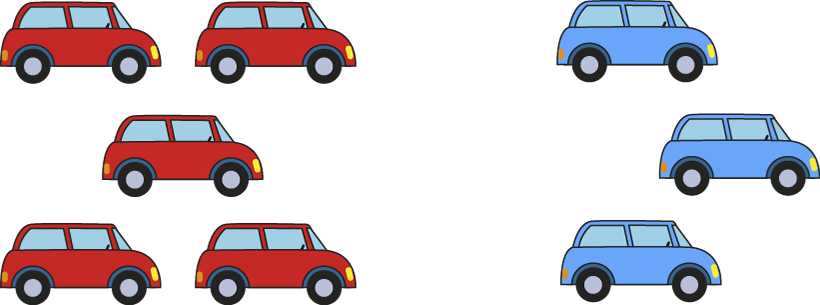 1.12 Subtraction as difference – step 1:1
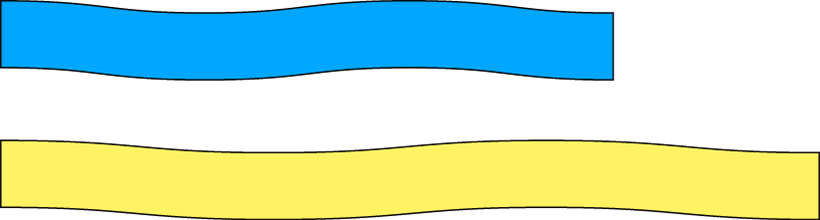 1.12 Subtraction as difference – step 1:2
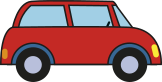 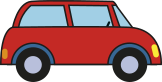 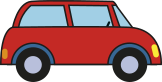 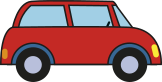 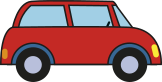 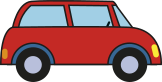 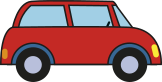 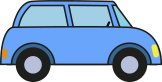 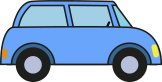 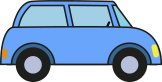 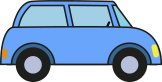 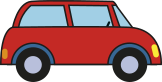 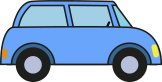 2 cars
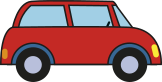 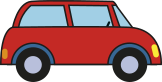 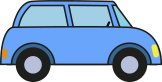 1.12 Subtraction as difference – step 1:2
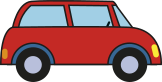 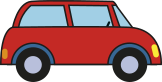 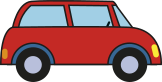 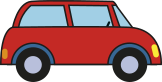 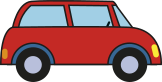 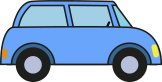 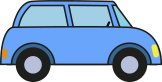 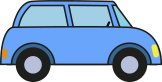 2 cars
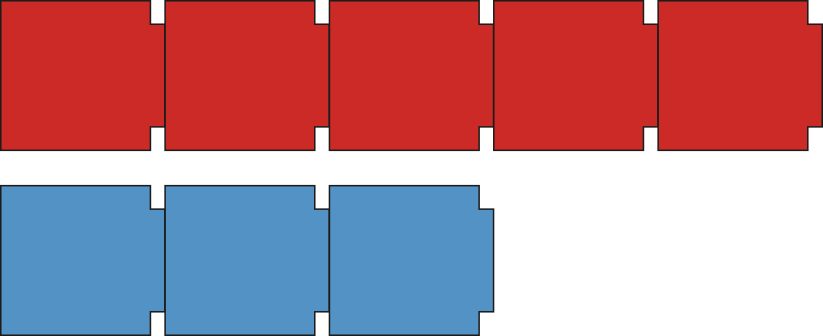 2 cars
1.12 Subtraction as difference – step 1:2
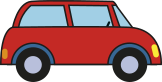 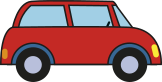 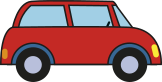 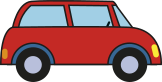 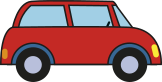 5 red cars
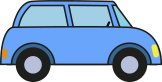 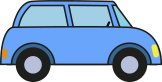 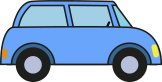 3 blue cars
2 cars
1.12 Subtraction as difference – step 1:3
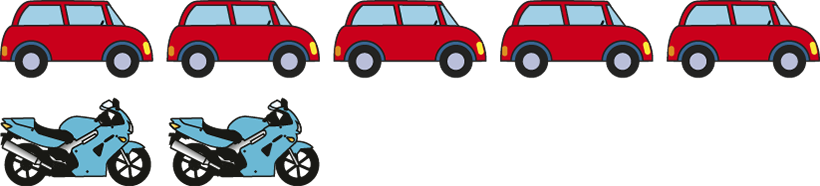 difference of 3
1.12 Subtraction as difference – step 1:3
difference of 4
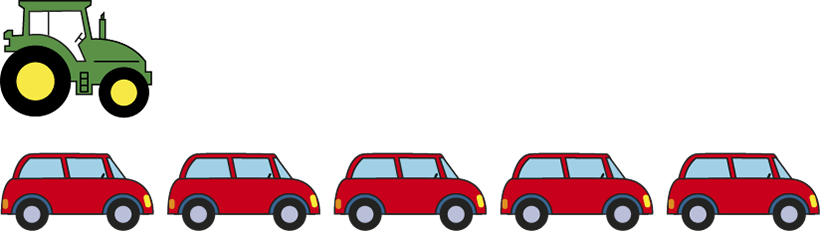 1.12 Subtraction as difference – step 1:3
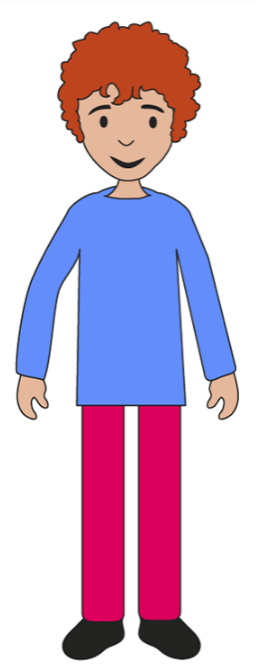 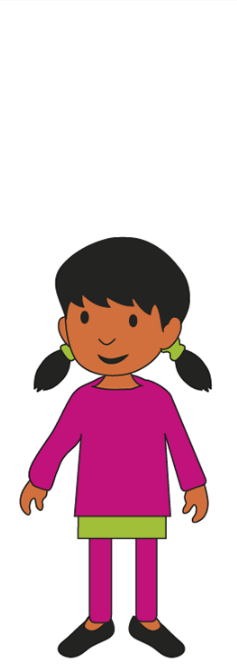 Ben is ten years old
Charlotte is three years old
10 years old
3 years old
difference of 7 years
1.12 Subtraction as difference – step 1:4
7
4
3
1.12 Subtraction as difference – step 1:4
3
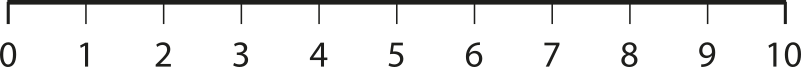 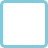 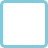 Year 2, Unit 2, Learning Outcome 9
The following slides have been collated to support the teaching of this learning outcome.
Curriculum Prioritisation for Primary Maths
Year 2, Unit 2, Learning Outcome 9
Additional teacher guidance for this outcome should be read first and can be found in this segment of the NCETM Primary Mastery Professional Development Materials:
1.12 Addition and subtraction: subtraction as difference
The spine materials are divided into ‘teaching points’ and ‘steps in learning’.
Curriculum Prioritisation for Primary Maths
1.12 Subtraction as difference – step 2:1
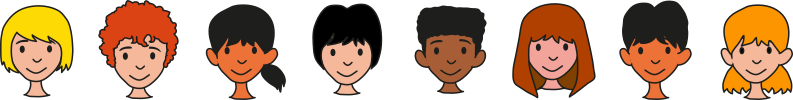 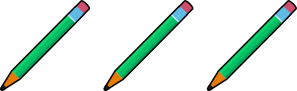 [Speaker Notes: There are eight children and only three pencils. How many more pencils does the teacher need so each child has one pencil?]
1.12 Subtraction as difference – step 2:1
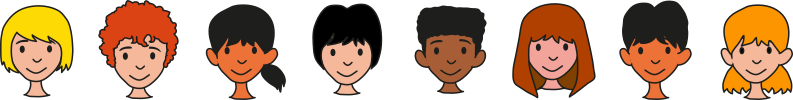 8
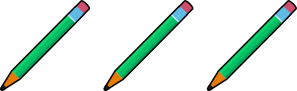 3
5
8 – 3 = 5
1.12 Subtraction as difference – step 2:1
8
3
5
5
8 – 3 = 5
1.12 Subtraction as difference – step 2:2
1.12 Subtraction as difference – step 2:3
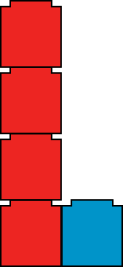 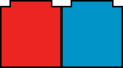 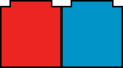 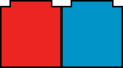 3 =
4 – 1
5 – 2
6 – 3
7 – 4
2AS-2 Solve comparative addition and difference problems
10 +       = 16         16 – 10 = ___
Look at the bar model. What pair of numbers is it showing the difference between? What is the difference between these numbers? How do you know?
How does the number line show this difference?
What calculations could we write to represent the difference between this pair of numbers?
What is the same and what is different about the calculations?
16
10
6
6
0
1
2
3
4
5
6
7
8
9
10
11
12
13
14
15
16
2AS-2 Solve comparative addition and difference problems
Sketch a bar model and find the difference between these pairs of numbers using subtraction.
7 and 4 
6 and 9
5 and 8
17 and 14
16 and 19
15 and 18
£42 and £40
£25 and £35
£40 and £10
9p and 15p
15p and 9p
26p and 29p
Year 2, Unit 2, Learning Outcome 10
The following slides have been collated to support the teaching of this learning outcome.
Curriculum Prioritisation for Primary Maths
Year 2, Unit 2, Learning Outcome 10
Additional teacher guidance for this outcome should be read first and can be found in this segment of the NCETM Primary Mastery Professional Development Materials:
1.12 Addition and subtraction: subtraction as difference
The spine materials are divided into ‘teaching points’ and ‘steps in learning’.
Curriculum Prioritisation for Primary Maths
1.12 Subtraction as difference – step 2:5
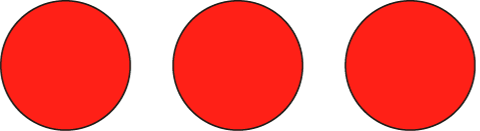 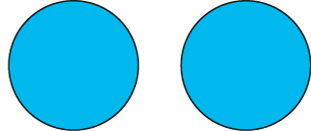 5 – 3 = 2
[Speaker Notes: Five children are playing in the playground. Three are playing on the swings; the rest are playing on the roundabout. How many are playing on the roundabout?
(partitioning)]
1.12 Subtraction as difference – step 2:5
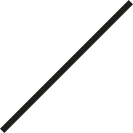 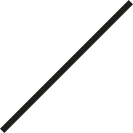 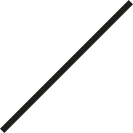 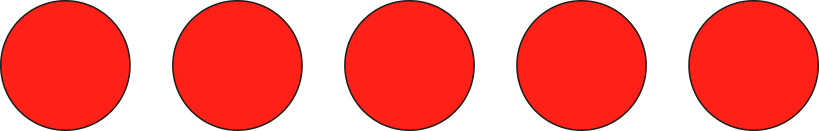 5 – 3 = 2
[Speaker Notes: At first there were five swans on a lake, then three flew away. How many swans are on the lake now?
(reduction)]
1.12 Subtraction as difference – step 2:5
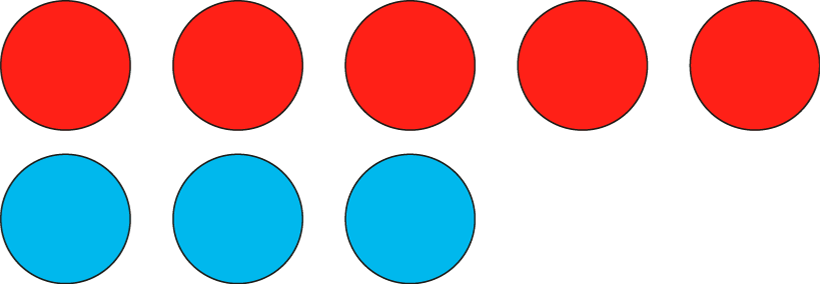 2
5 – 3 = 2
[Speaker Notes: There are five ducks on the pond and three ducks on the lake. How many more ducks are on the pond?
(difference)]
2AS-2 Solve comparative addition and difference problems
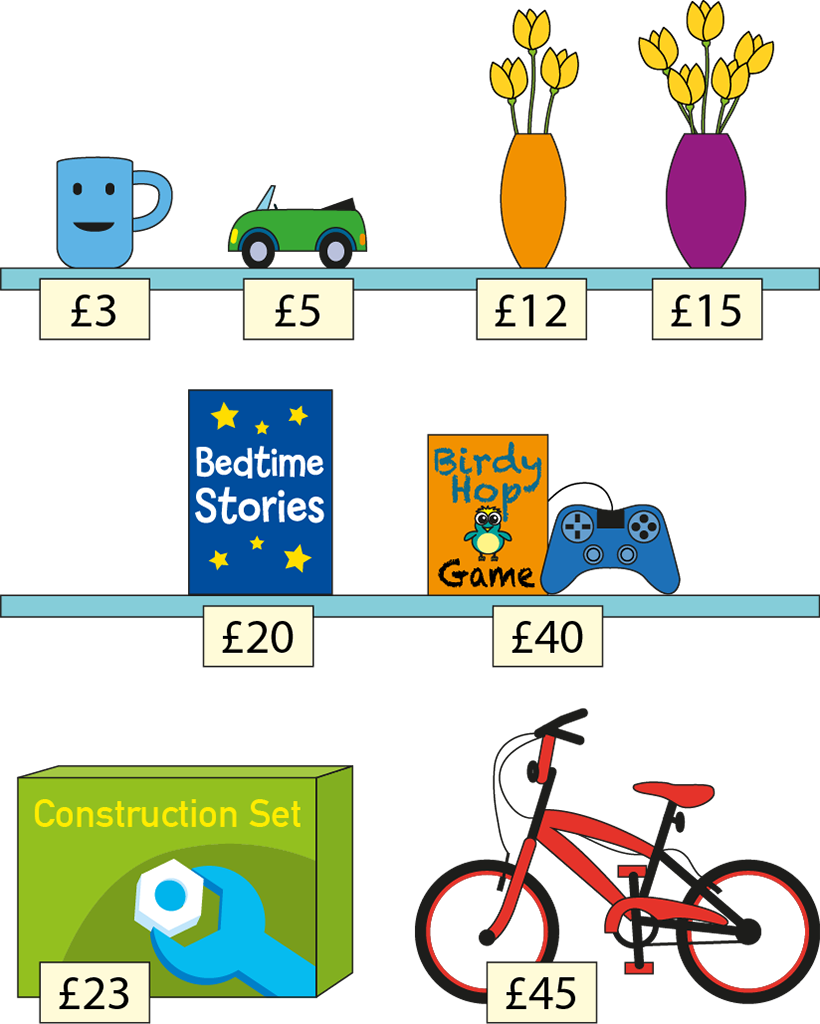 I have £20 to spend at the shop. 
How much more money do I need to be able to buy the Birdy Hop Game?
What about the Construction Set?
Think of your own questions using the words ‘how much more money do I need to buy the …?’  Solve your questions using subtraction.
What if I only had £10? What questions could you ask?
Year 2, Unit 2, Learning Outcome 11
The following slides have been collated to support the teaching of this learning outcome.
Curriculum Prioritisation for Primary Maths
Year 2, Unit 2, Learning Outcome 11
Additional teacher guidance for this outcome should be read first and can be found in this segment of the NCETM Primary Mastery Professional Development Materials:
1.12 Addition and subtraction: subtraction as difference
The spine materials are divided into ‘teaching points’ and ‘steps in learning’.
Curriculum Prioritisation for Primary Maths
1.12 Subtraction as difference – step 3:1
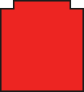 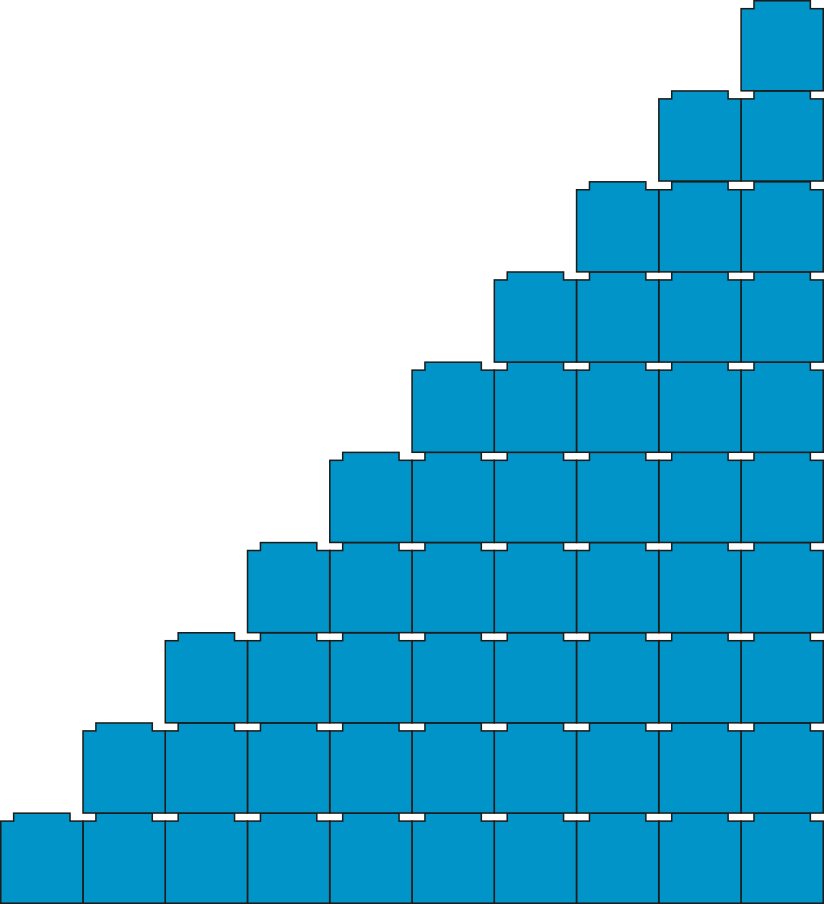 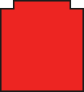 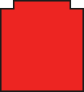 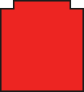 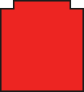 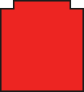 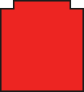 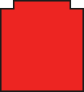 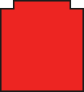 1.12 Subtraction as difference – step 3:1
1.12 Subtraction as difference – step 3:3
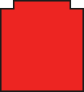 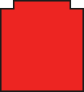 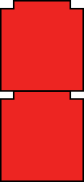 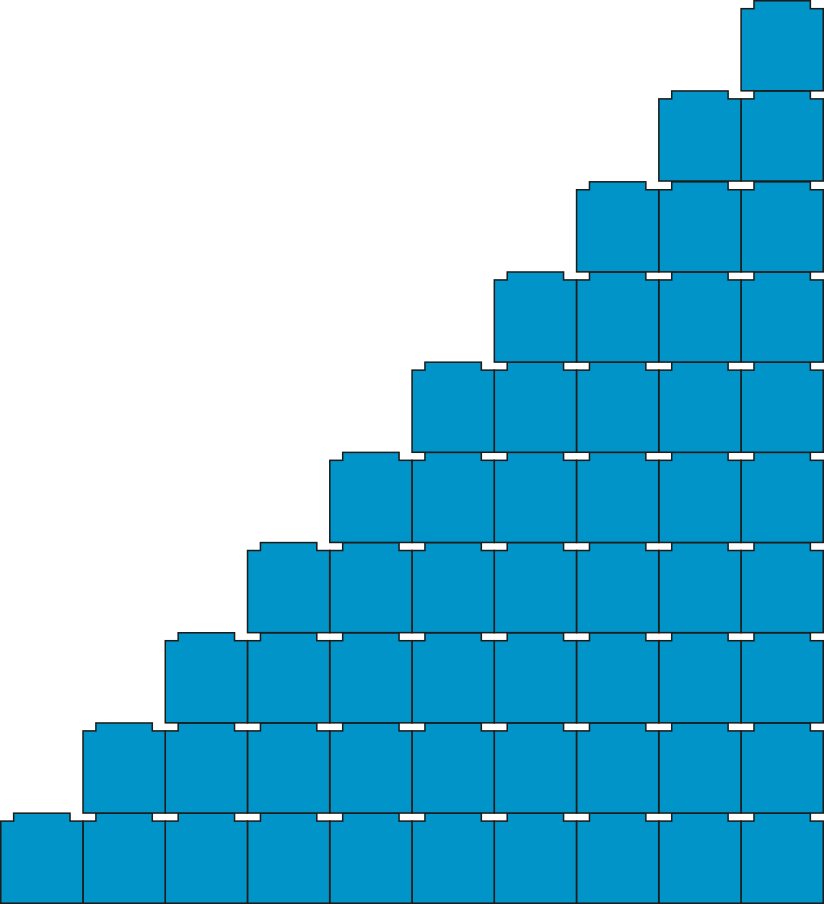 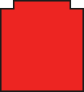 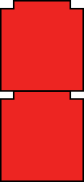 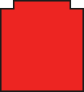 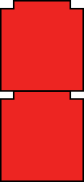 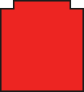 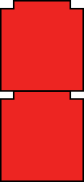 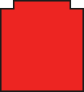 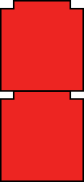 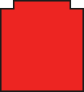 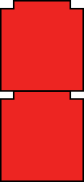 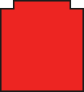 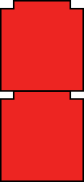 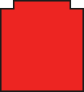 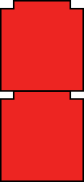 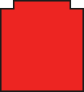 1.12 Subtraction as difference – step 3:3
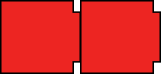 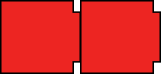 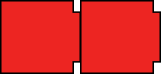 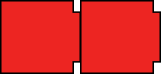 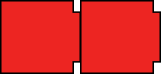 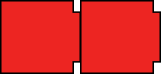 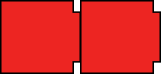 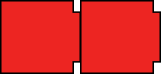 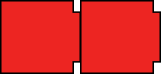 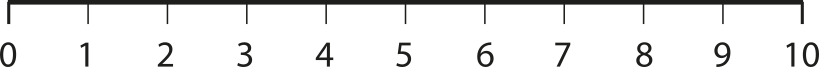 1.12 Subtraction as difference – step 3:4
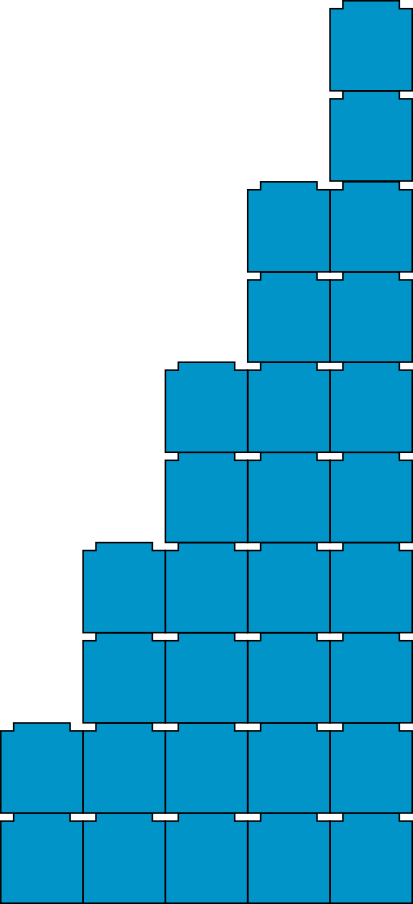 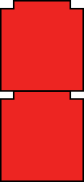 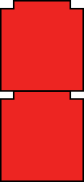 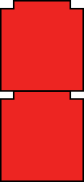 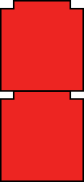 1.12 Subtraction as difference – step 3:4
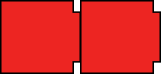 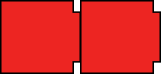 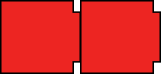 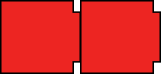 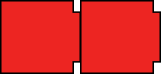 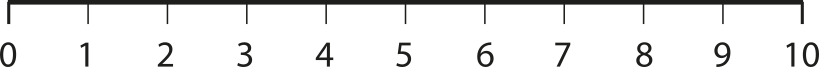 Year 2, Unit 2, Learning Outcome 12
The following slides have been collated to support the teaching of this learning outcome.
Curriculum Prioritisation for Primary Maths
Year 2, Unit 2, Learning Outcome 12
Additional teacher guidance for this outcome should be read first and can be found in this segment of the NCETM Primary Mastery Professional Development Materials:
1.12 Addition and subtraction: subtraction as difference
The spine materials are divided into ‘teaching points’ and ‘steps in learning’.
Curriculum Prioritisation for Primary Maths
1.12 Subtraction as difference – step 4:1
15
12
3
12 +  3  = 15
3
15 – 12 =  15
3
1.12 Subtraction as difference – step 4:2
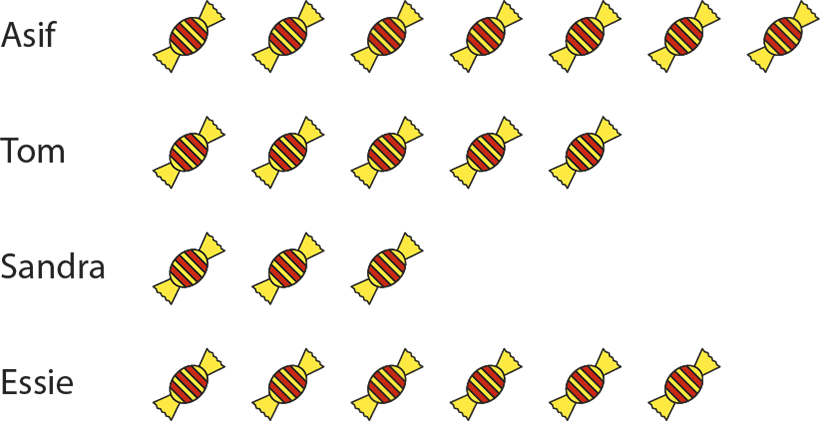 [Speaker Notes: How many more sweets does Asif have than Sandra?
How many fewer sweets does Tom have than Essie?
What is the difference between the number of sweets that Essie has and the number that Sandra has?]
1.12 Subtraction as difference – step 4:4
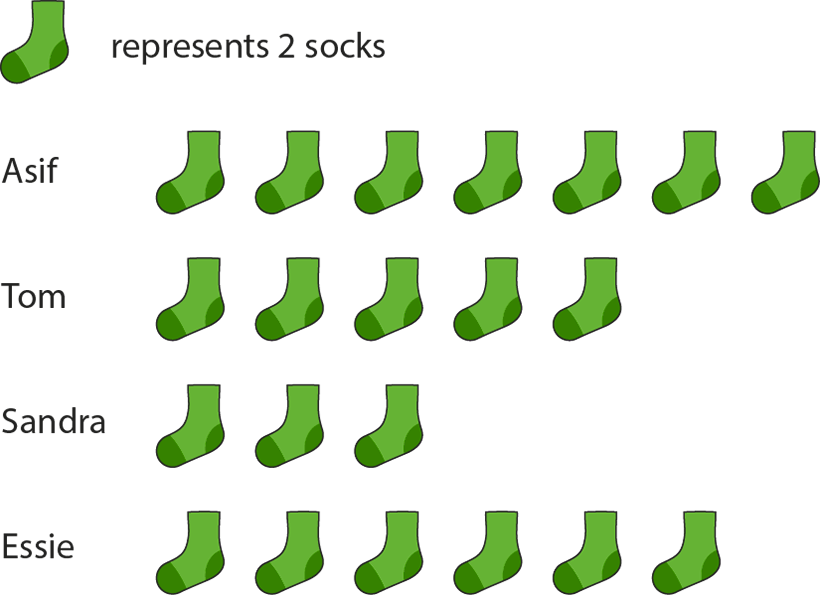 [Speaker Notes: How many more socks does Asif have than Sandra?
How many fewer socks does Tom have than Essie?
What is the difference between the number of socks that Essie has and the number that Sandra has?]
Year 2, Unit 2, Learning Outcome 13
The following slides have been collated to support the teaching of this learning outcome.
Curriculum Prioritisation for Primary Maths
Year 2, Unit 2, Learning Outcome 13
Additional teacher guidance for this outcome should be read first and can be found in this segment of the NCETM Primary Mastery Professional Development Materials:
1.12 Addition and subtraction: subtraction as difference
The spine materials are divided into ‘teaching points’ and ‘steps in learning’.
Curriculum Prioritisation for Primary Maths
1.12 Subtraction as difference – step 4:3
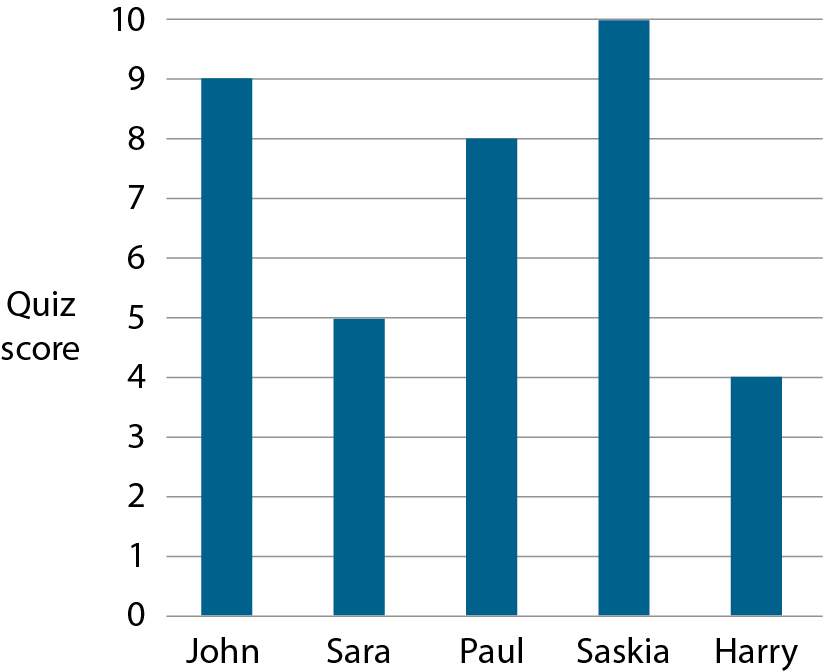 [Speaker Notes: How much more did John score than Sara?
How much less did Harry score than Saskia?
What is the difference between Saskia’s score and Paul’s score?]
2AS-2 Solve comparative addition and difference problems
What do you think the pictogram shows us?
Can you choose the correct words (more or fewer) to complete these sentences?
Jayesh has ___ sweets than Tom.
Tom has ___ sweets than Jayesh.
Can you make up some similar sentences?
Can you use subtraction to find the difference between the number of sweets pairs of children have?
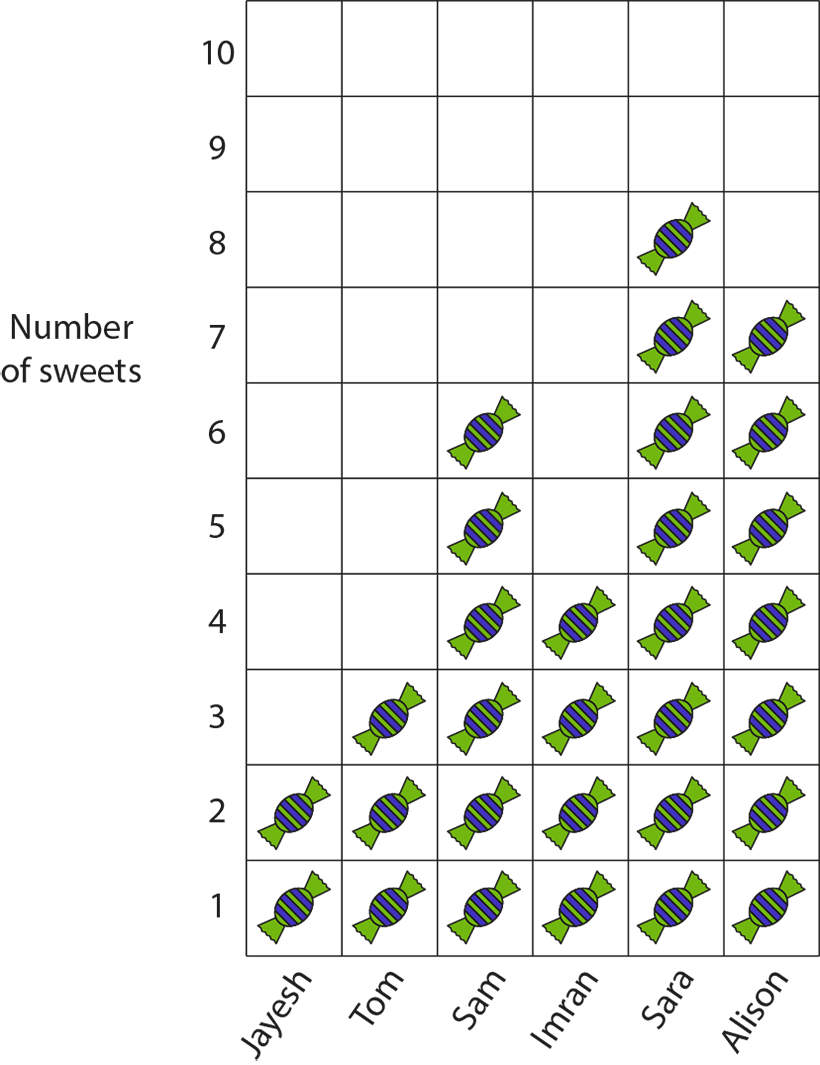